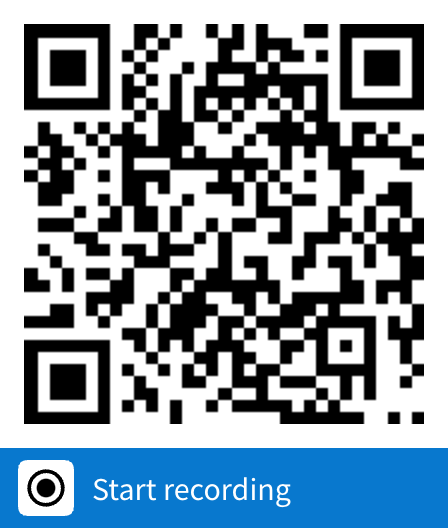 Polls Repository
Navigate to the desired poll or a quiz 
Click on “Activate Tag”
Engage learners with interactive polls and track results
[Speaker Notes: OUTLINE
Intro slide — heavy on l&t background, early looks, dev k-12, this change
Evolution of edu slide … tmw too late, digital transformation
Moved quickly to online
Time to be thoughtful
Challenges
for instructors
Xxx
For learners
Xxx
Strategies
Keep learning in small groups to foster peer-to-peer learning and community
Image: table
Use frequent formative assessments to evaluate understanding and foster learning  (circle back then small group convo)
Image: poll w/results
Use real-time feedback to adjust teaching approach  
Image: data
Give students flexibility -
in when and how they communicate with you, and each other // 
Access class when it works for them (e.g., hybrid) // participation
Multi-modal diagram
Use data to assess participation and engagement
larger scale iteration image?
Support all students equally, regardless of circumstance  
Closing
We were starting to do this in-person, was part of the evolution / educator learning trajectory … now we’re being challenged to do it everywhere (online + in-person, at the same time)
Tech can’t make the need to plan for teaching to go away, but can support the teaching moves you want to makes, so you get to focus on the connection with learners and bringing the content alive, not making the classroom work for you
That’s what we’re doing at Engageli — video]
Where are you located?
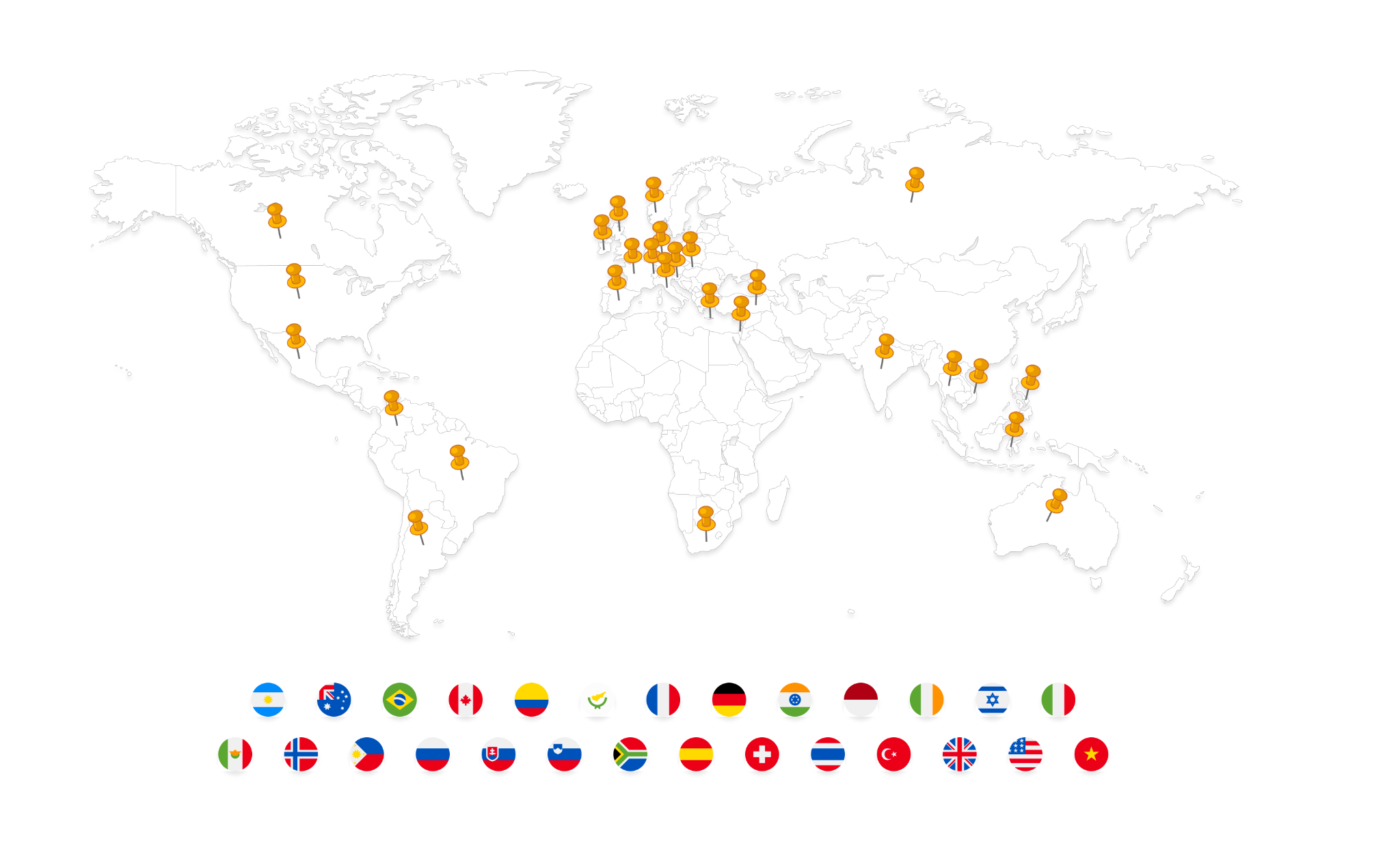 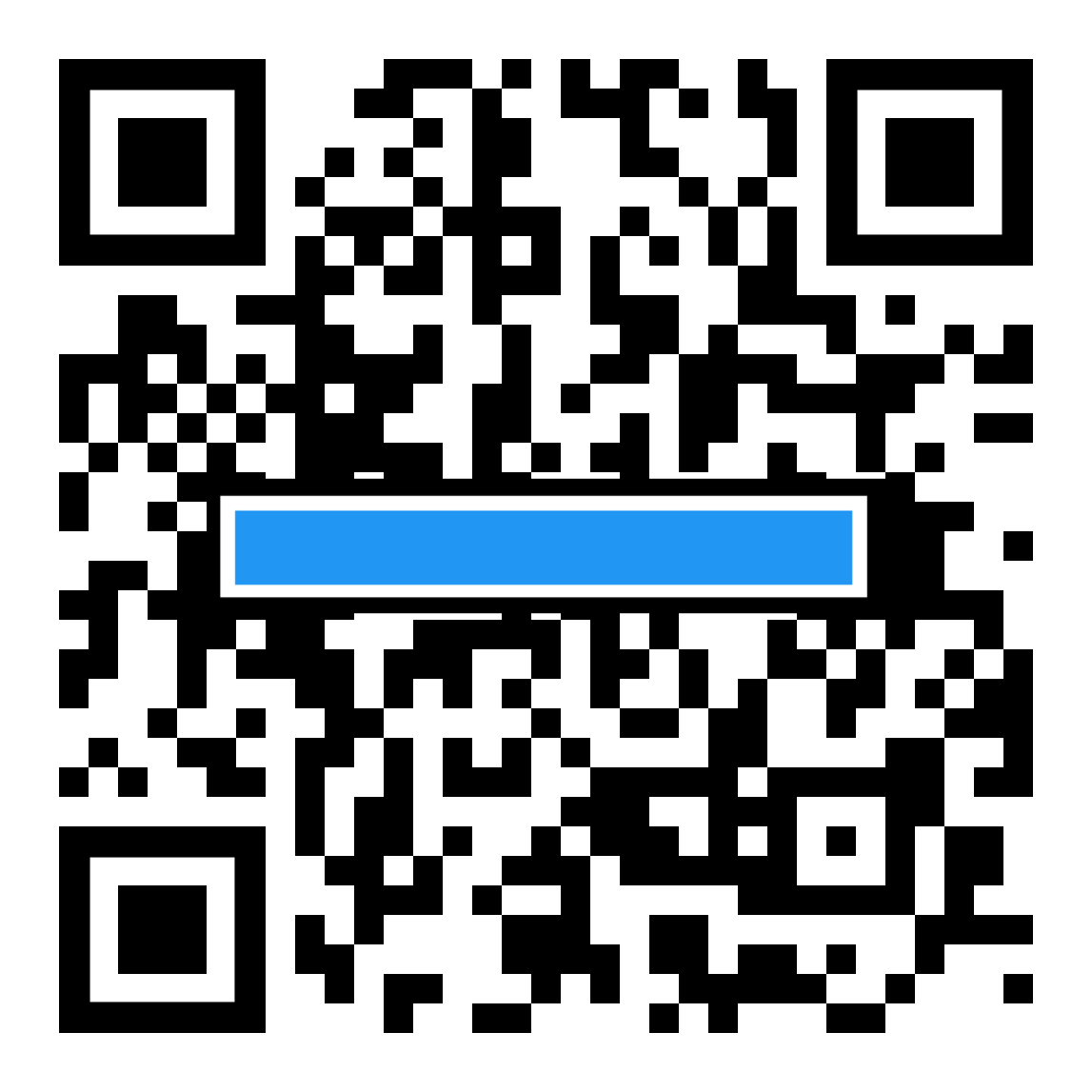 ‹#›
[Speaker Notes: Welcome – when nothing is shared, fillert]
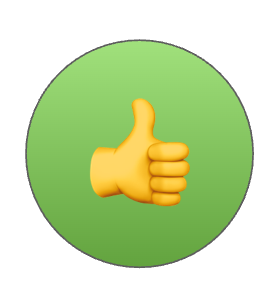 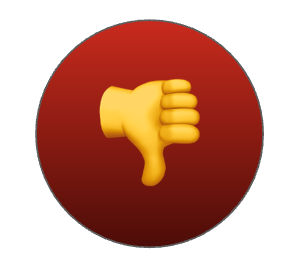 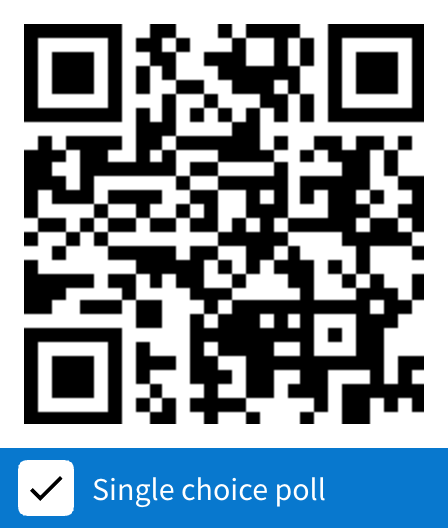 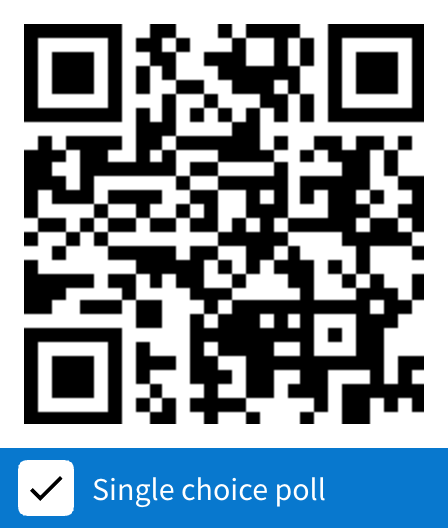 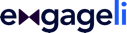 ‹#›
How are you feeling about this topic?
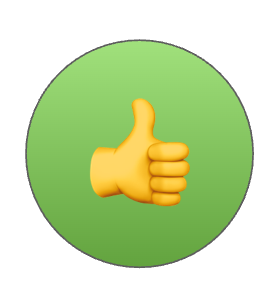 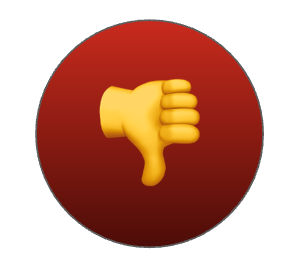 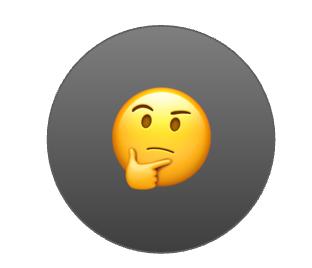 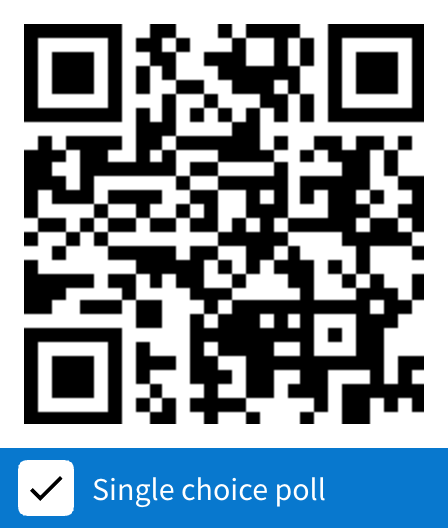 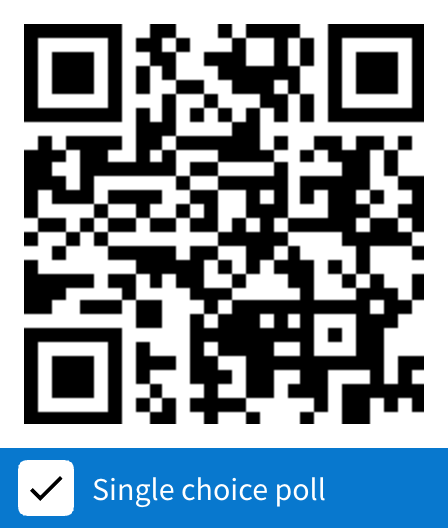 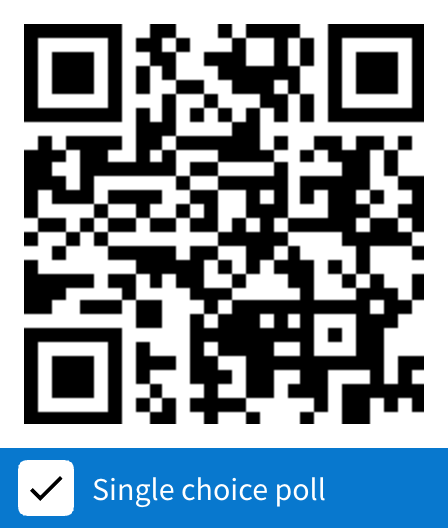 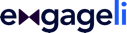 ‹#›
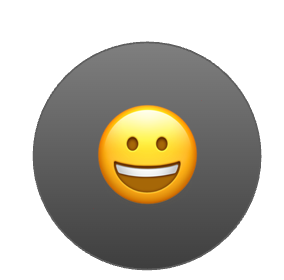 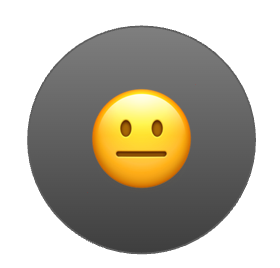 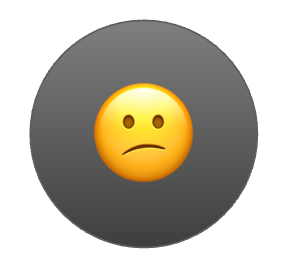 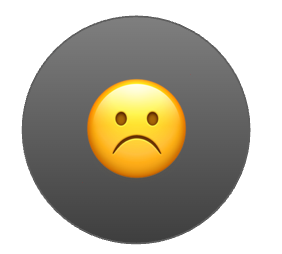 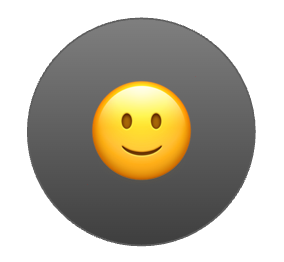 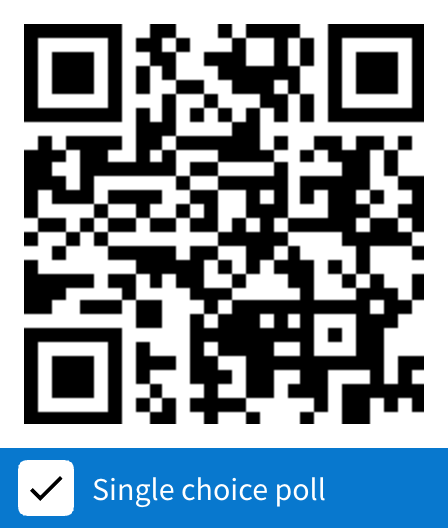 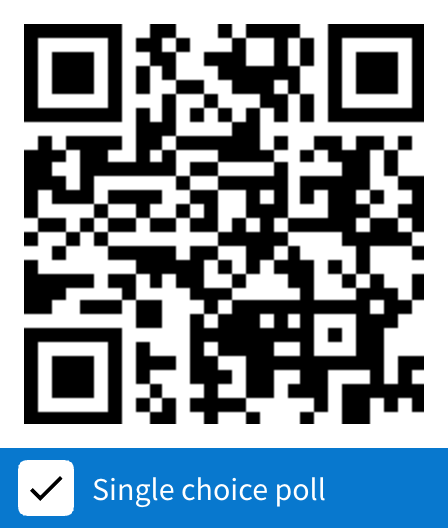 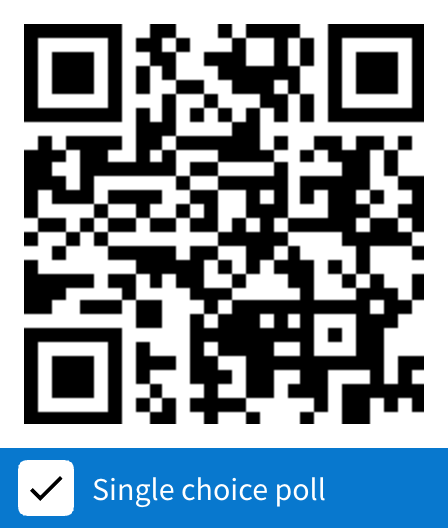 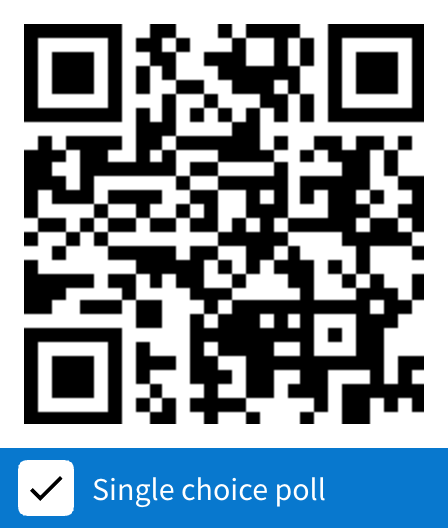 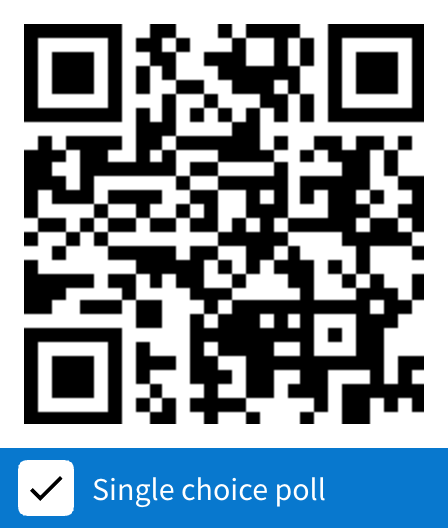 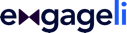 ‹#›
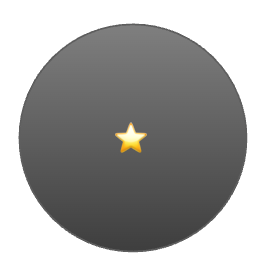 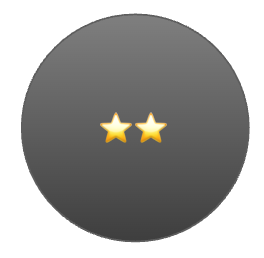 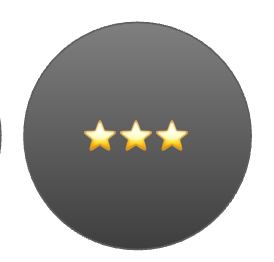 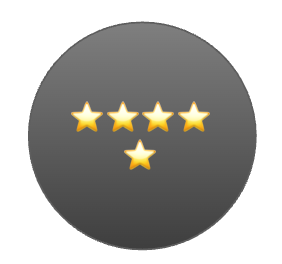 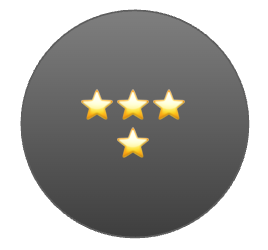 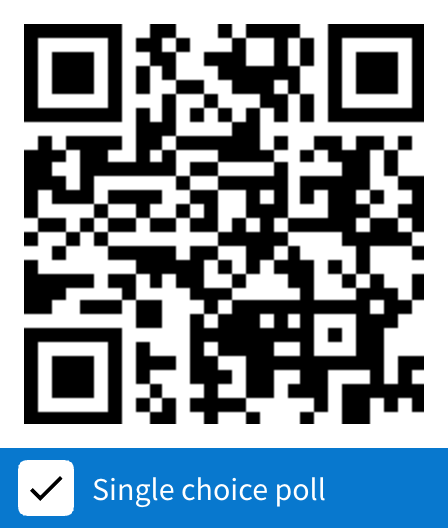 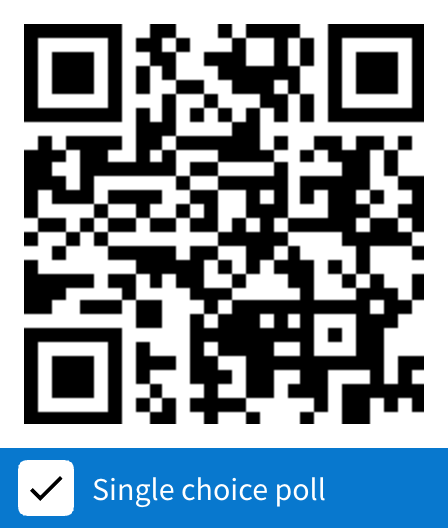 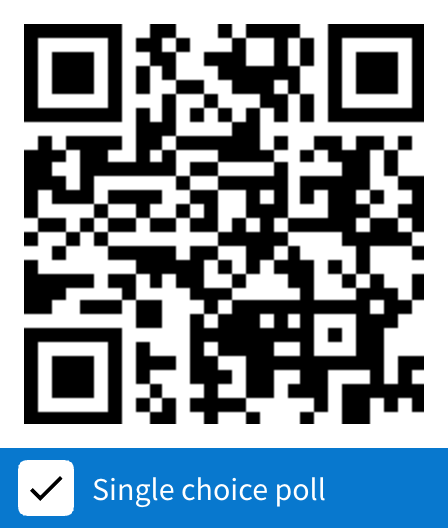 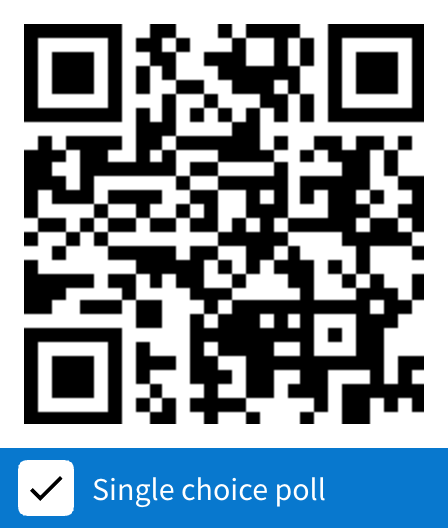 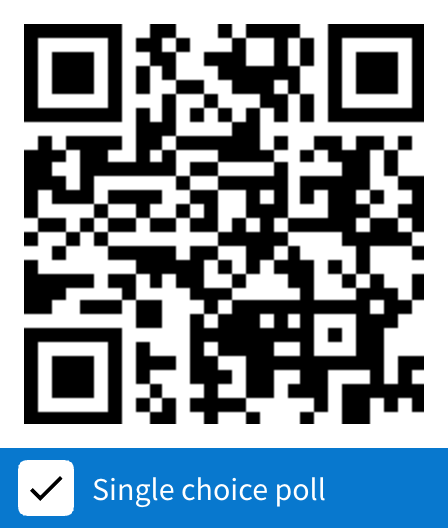 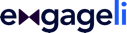 ‹#›
Single choice
A
B
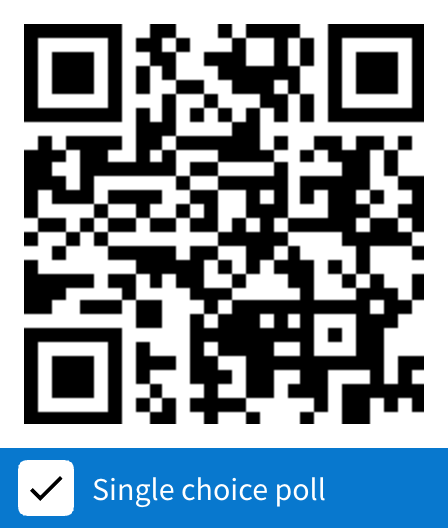 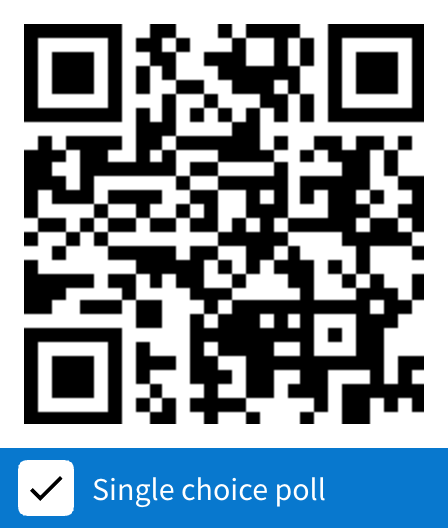 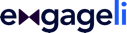 ‹#›
Single choice
A
B
C
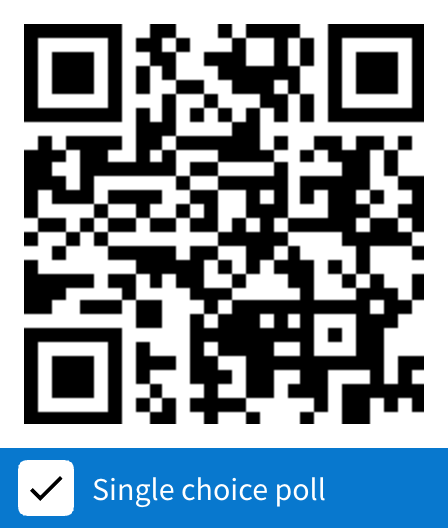 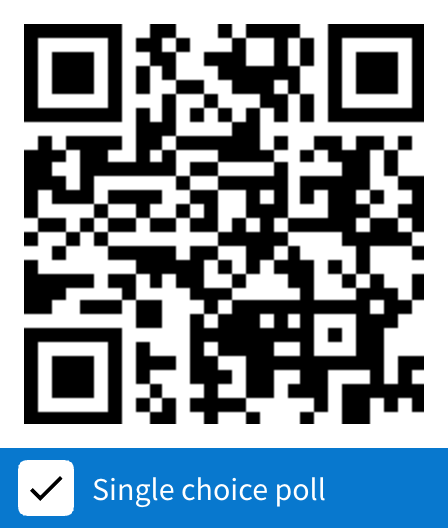 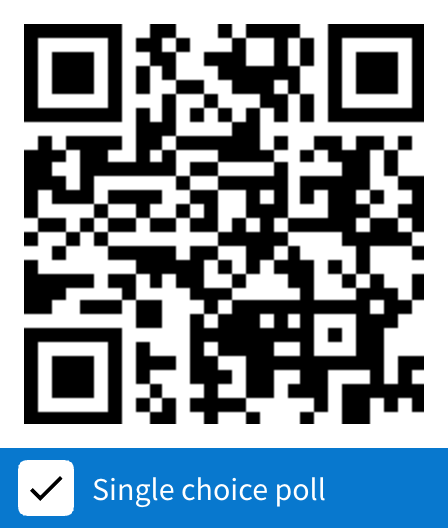 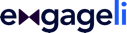 ‹#›
Single select
A
B
C
D
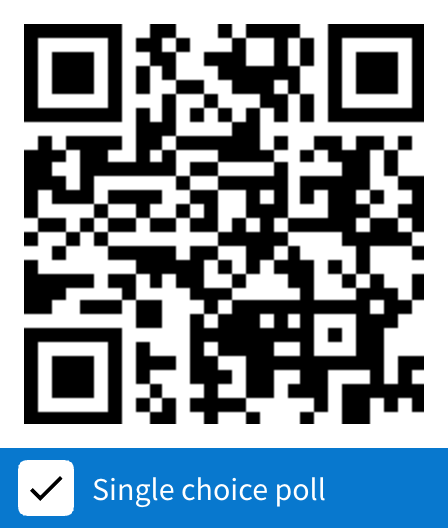 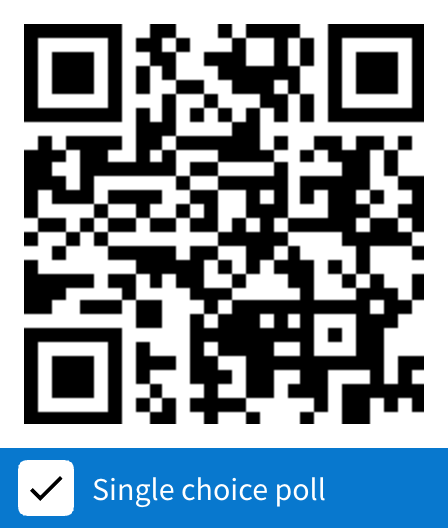 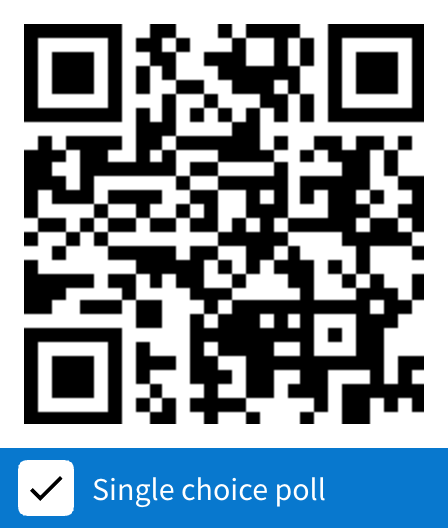 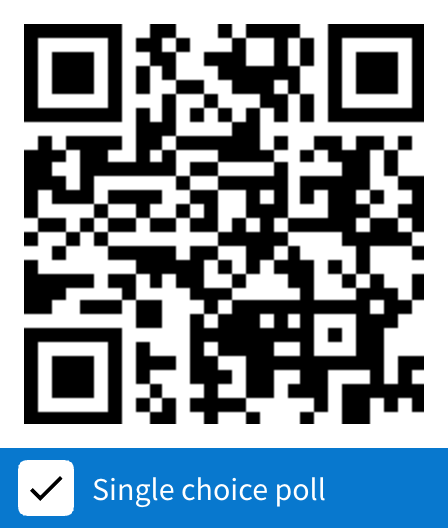 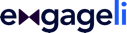 ‹#›
Single choice
A
B
C
D
E
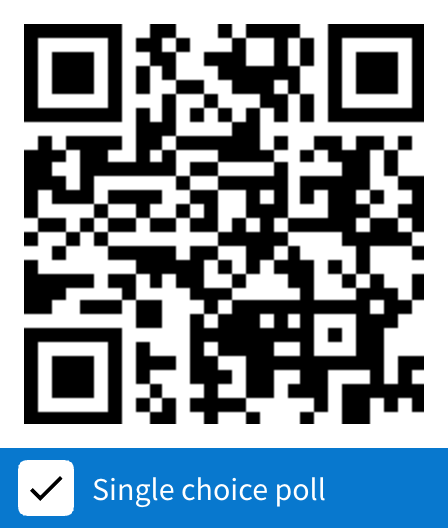 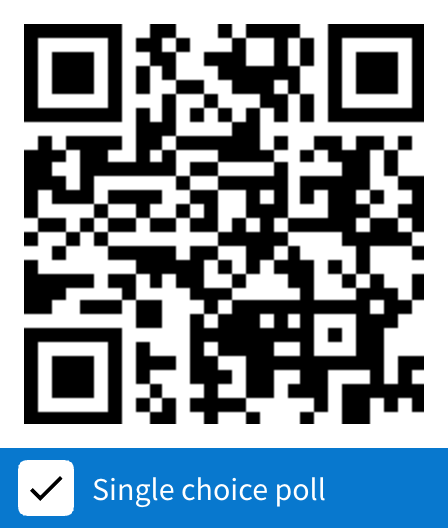 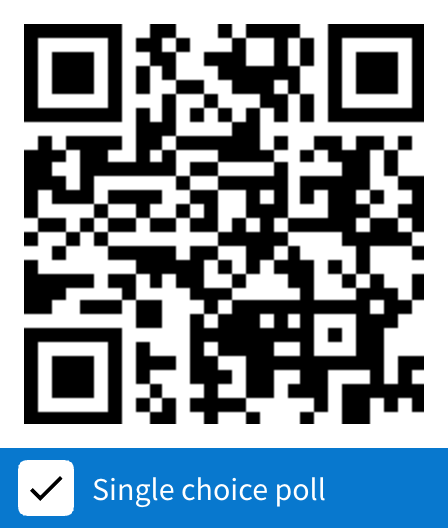 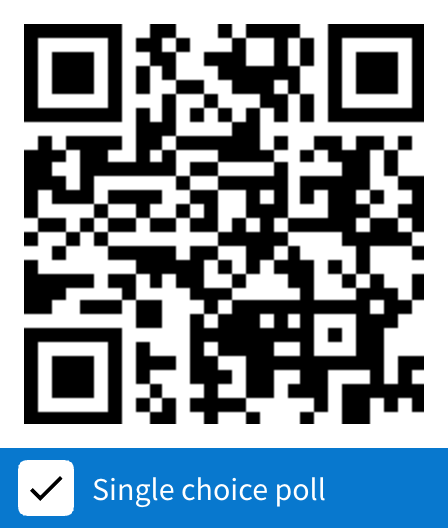 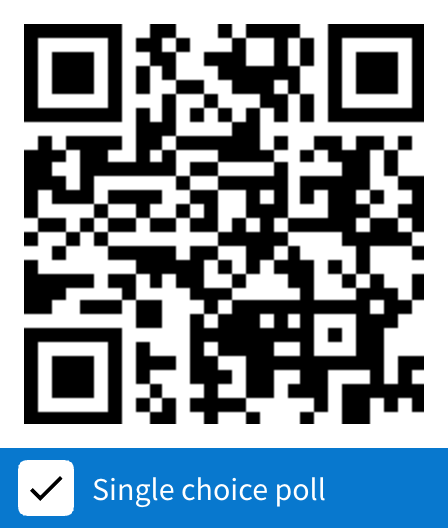 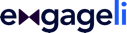 ‹#›
Multiple choice
A
B
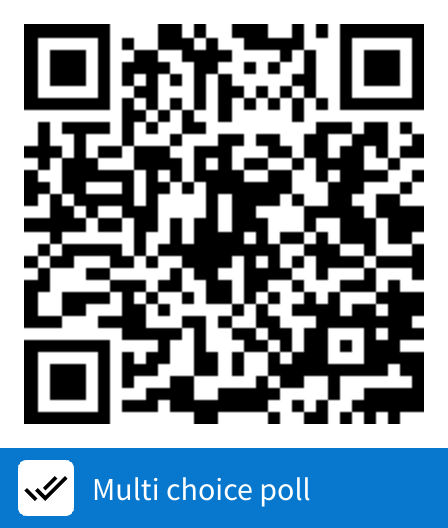 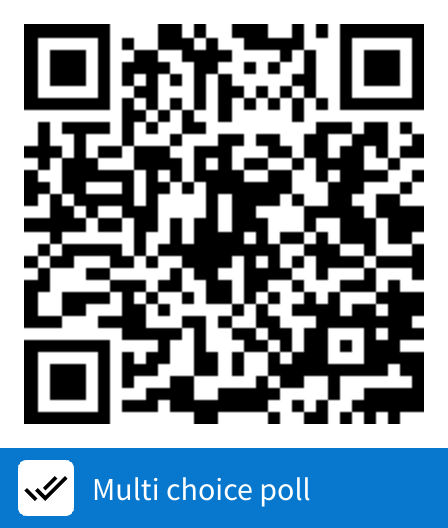 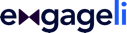 ‹#›
Multiple choice
A
B
C
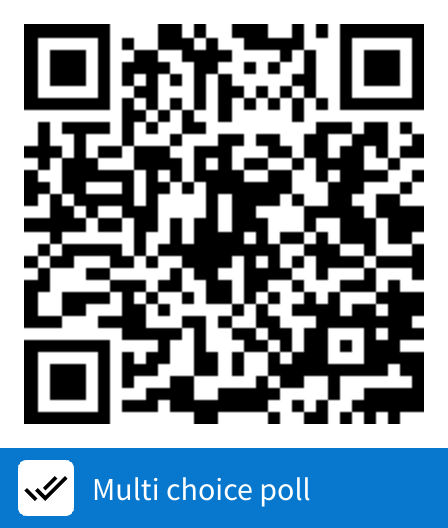 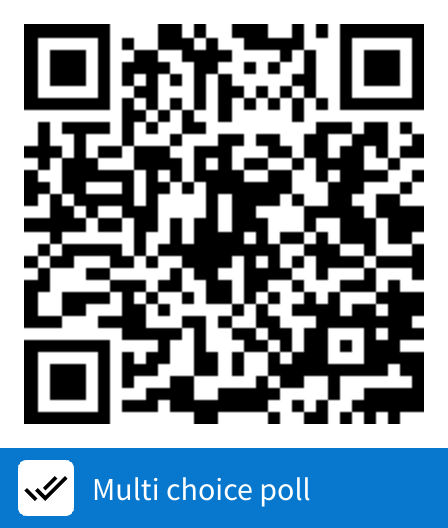 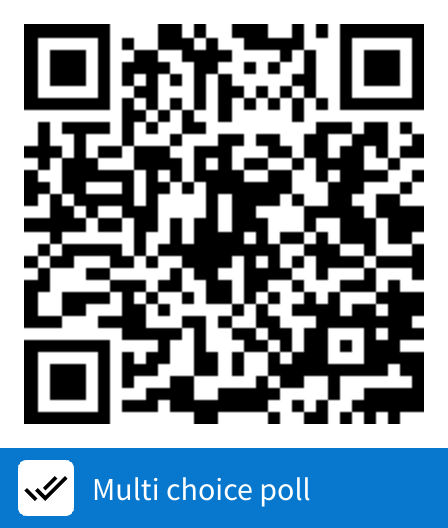 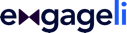 ‹#›
Multiple choice
A
B
C
D
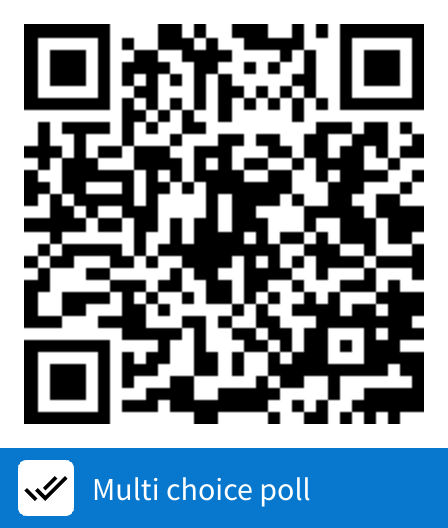 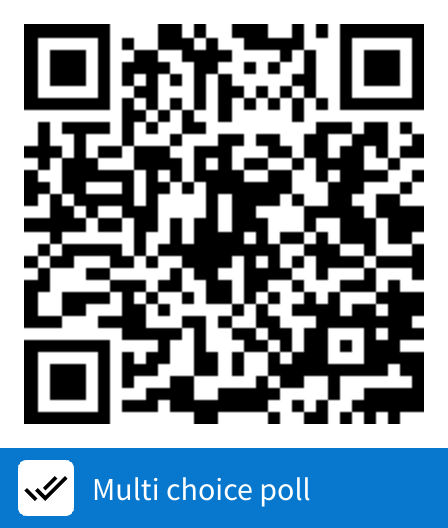 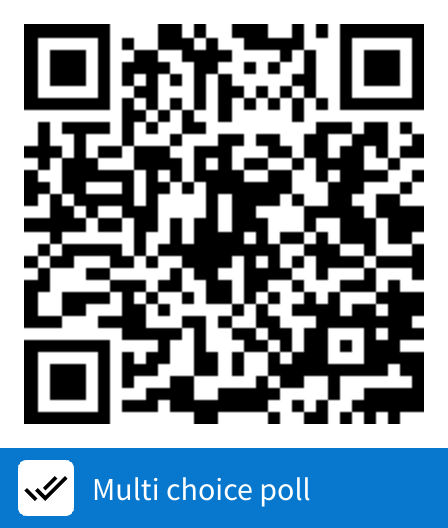 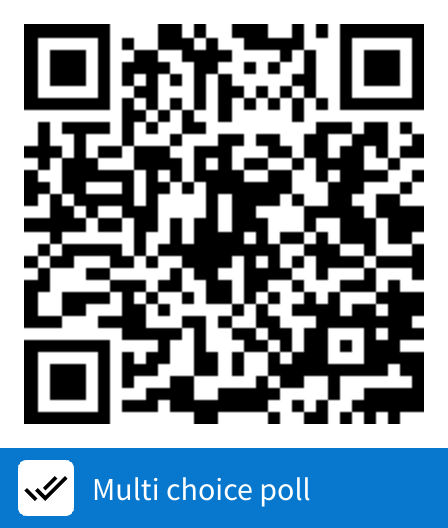 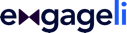 ‹#›
Multiple choice
A
B
C
D
E
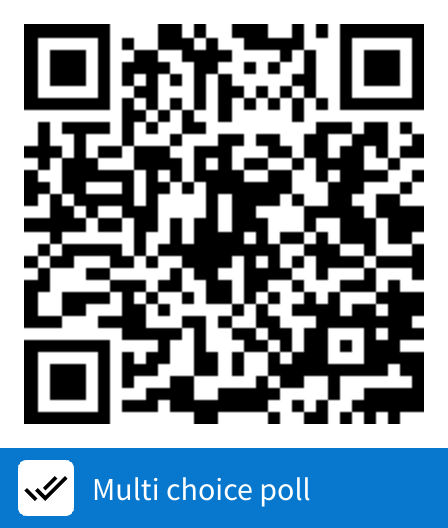 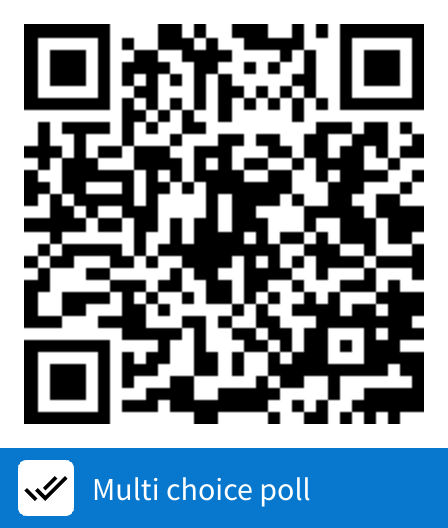 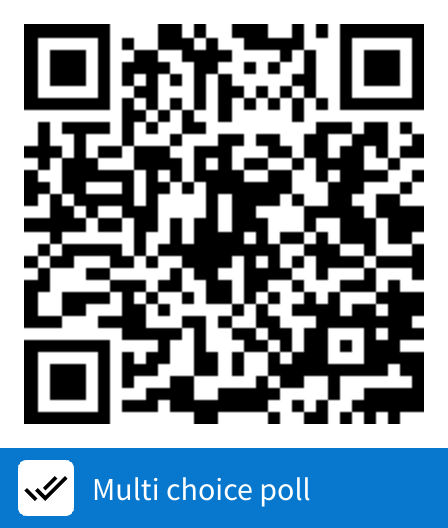 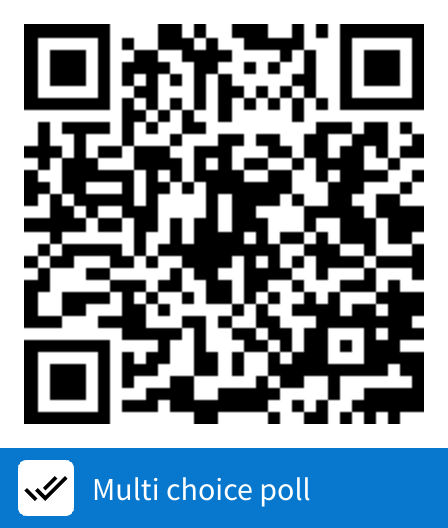 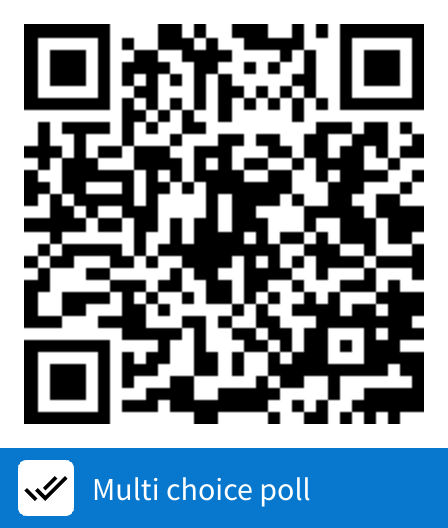 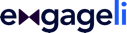 ‹#›
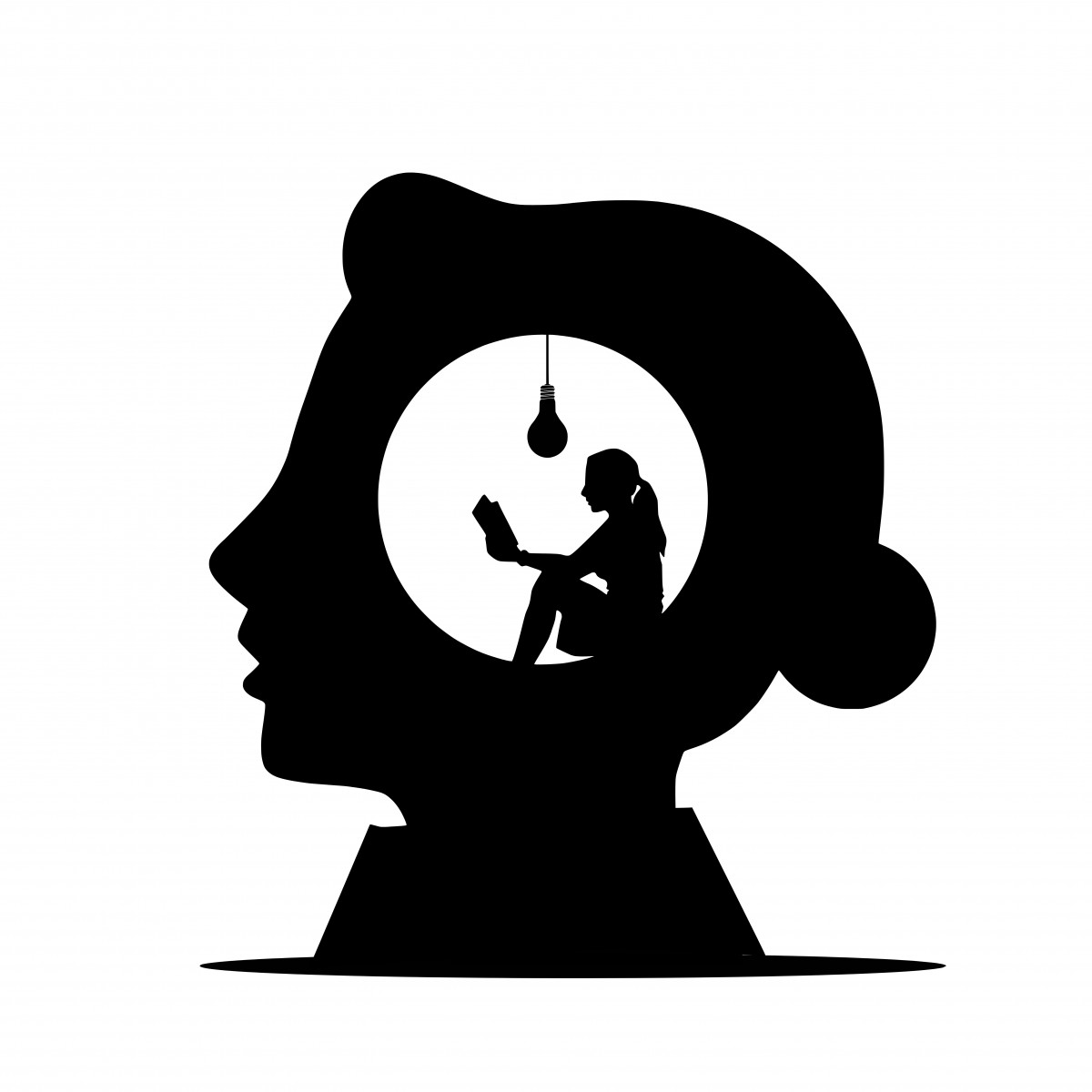 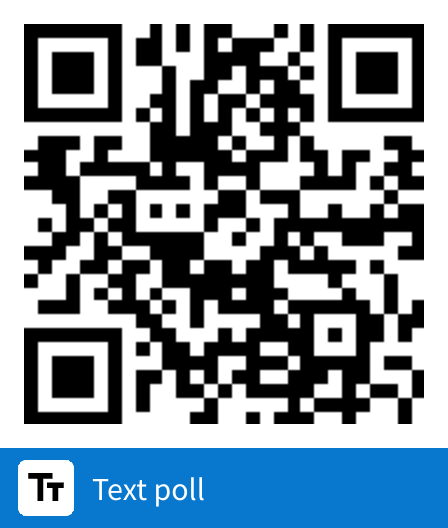 What are you hoping to learn in this course (in one word)?
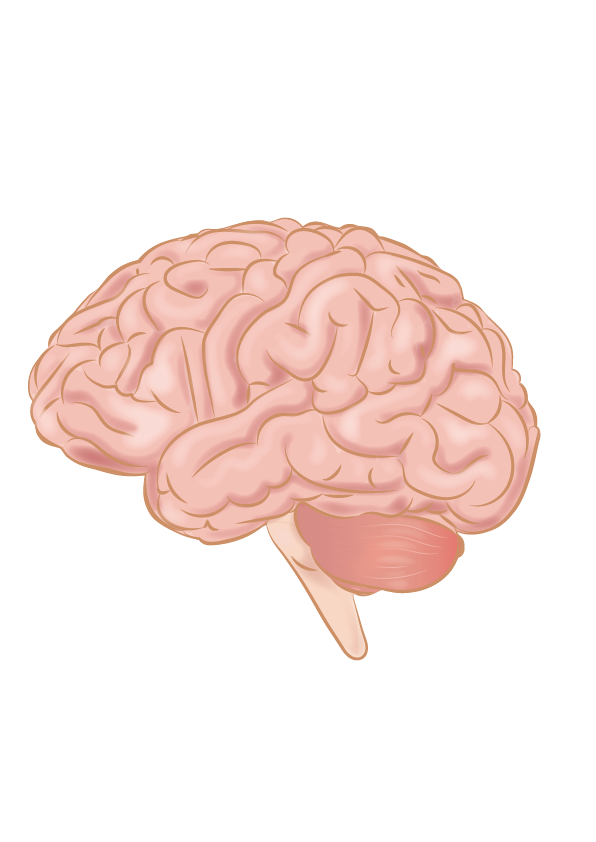 Warm-up
How do you learn best?
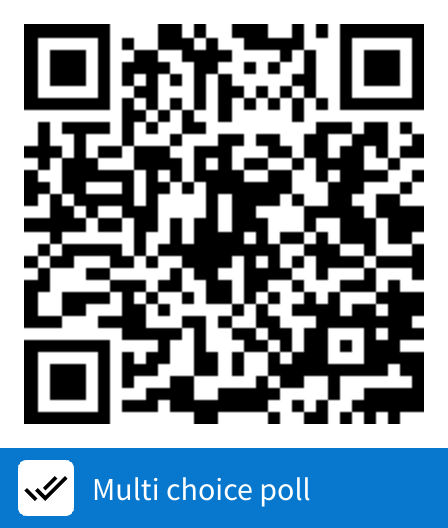 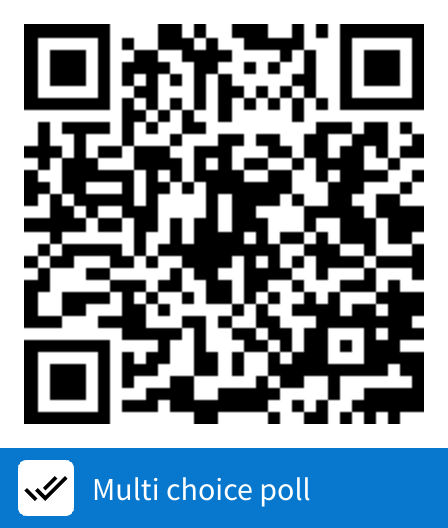 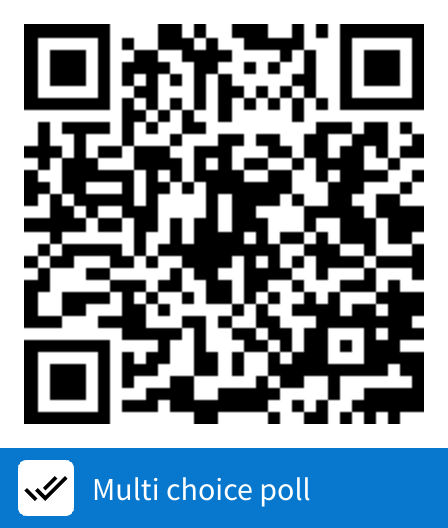 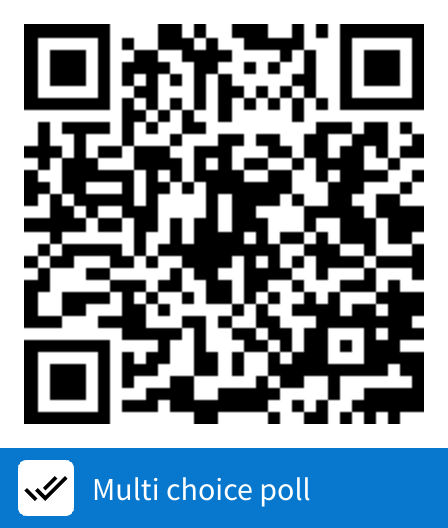 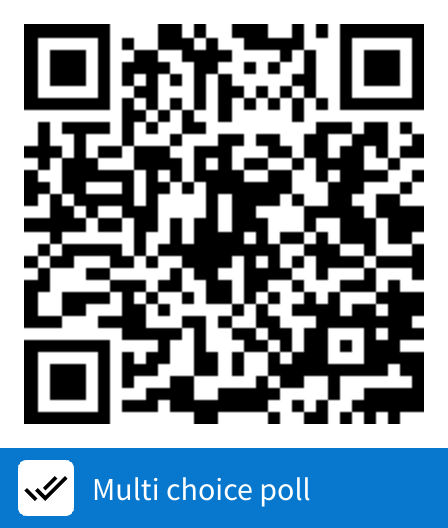 Alone, in a quiet spot
With others, discussing content
In a lecture
When teaching others
With background noise like chatter or music
It’s good to be back!
Summarize your summer experience in one word
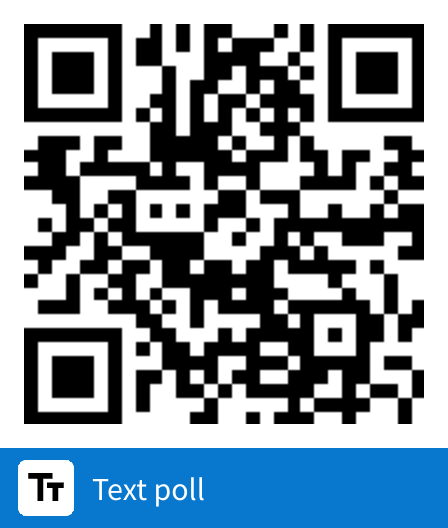 Where are you located?(in one word)
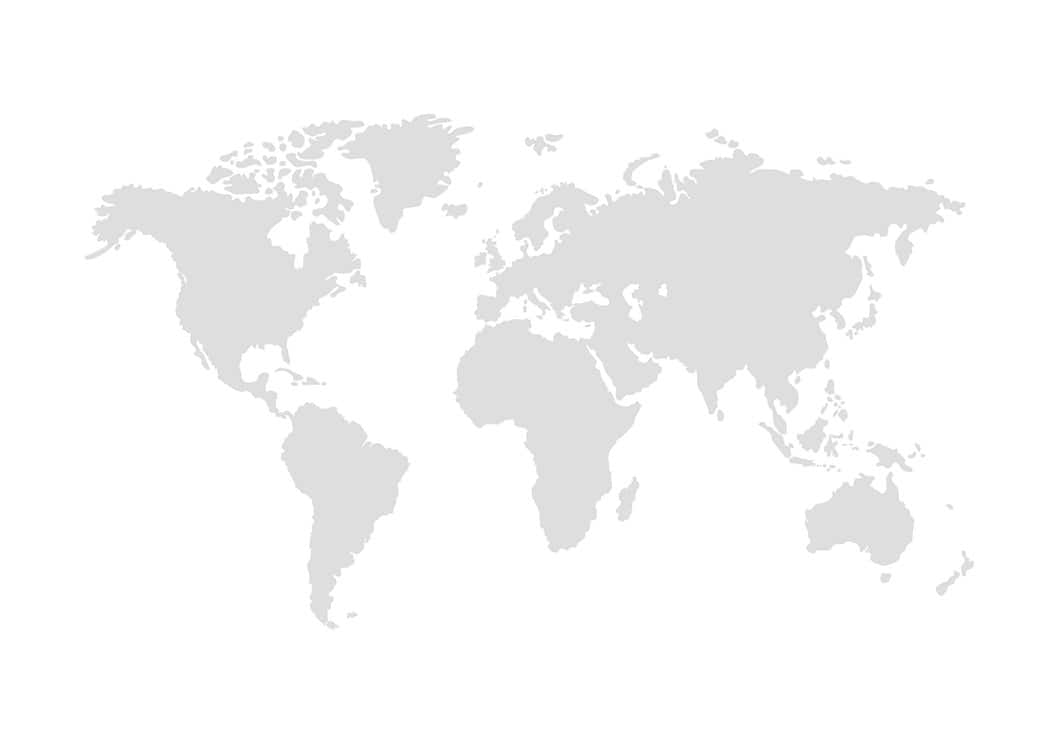 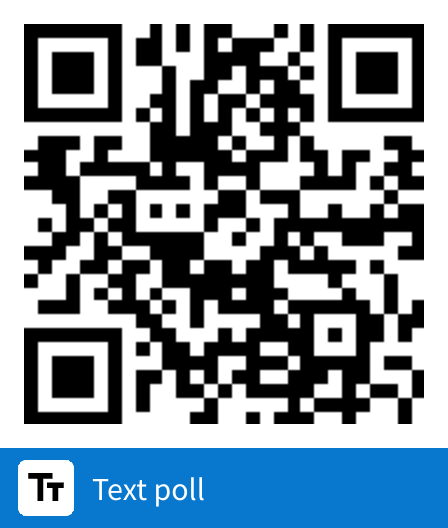 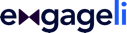 ‹#›
Where were you born?(in one word)
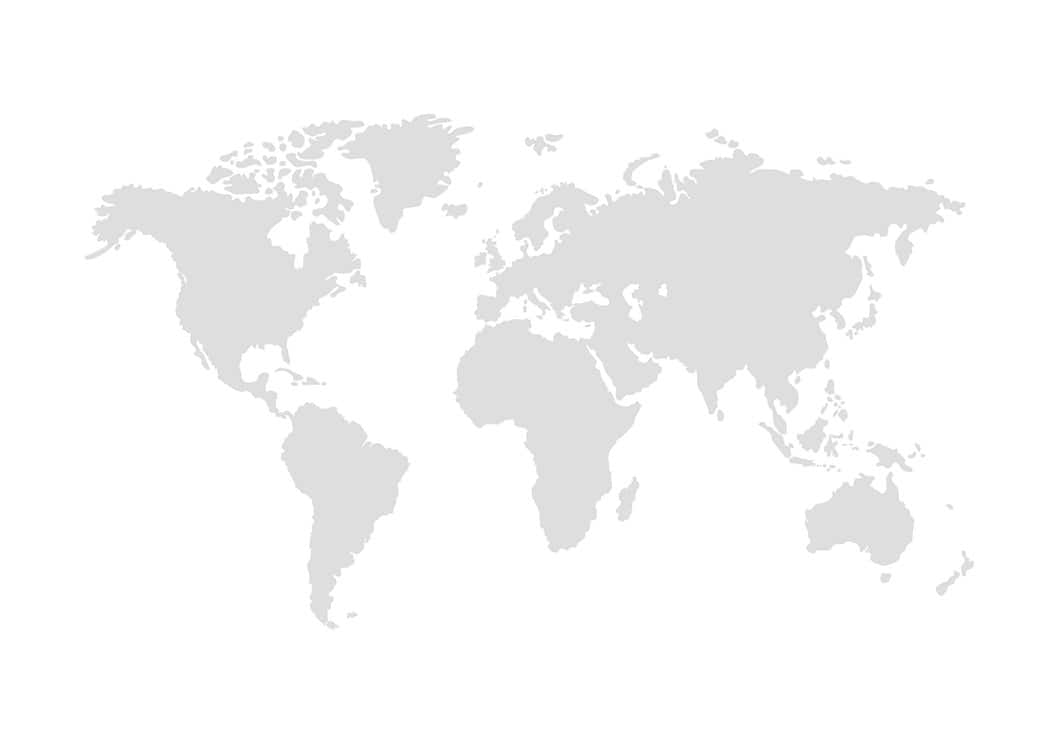 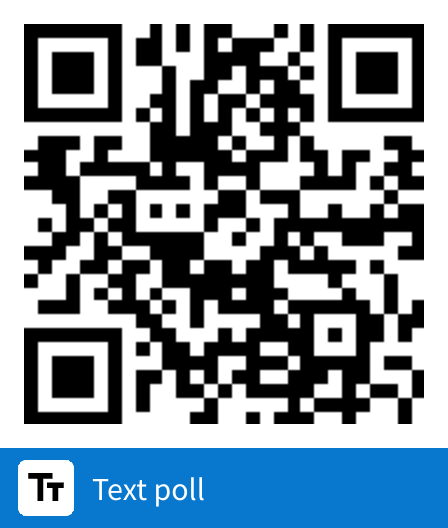 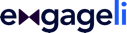 ‹#›
What is your level of understanding of this concept?
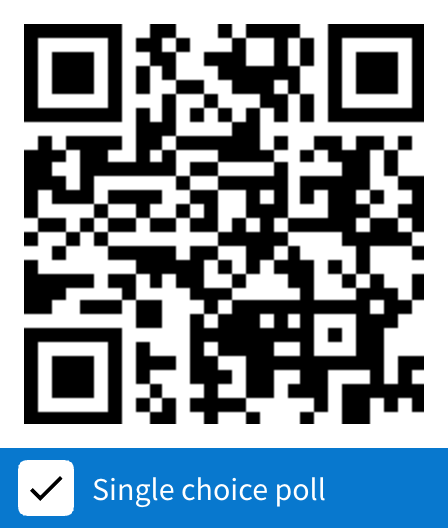 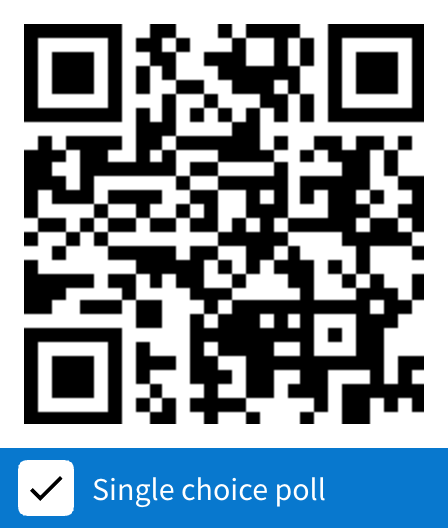 Novice
Basic
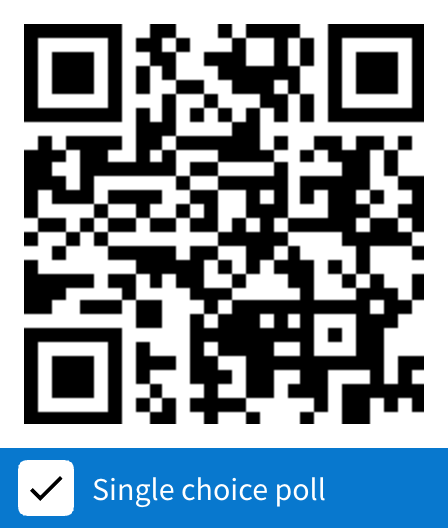 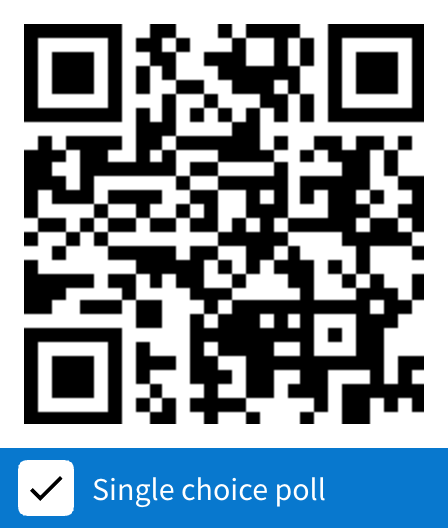 Expert
Solid
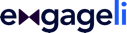 ‹#›
Would you rather work on this project independently or in a group?
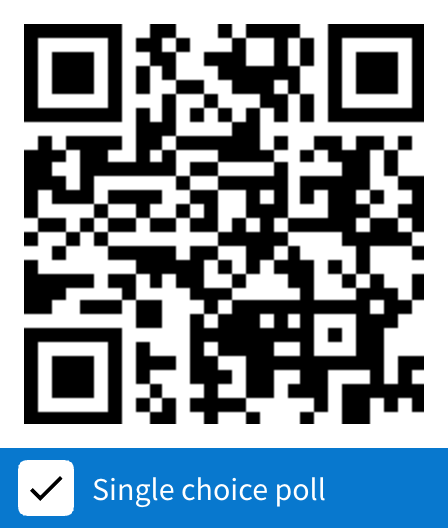 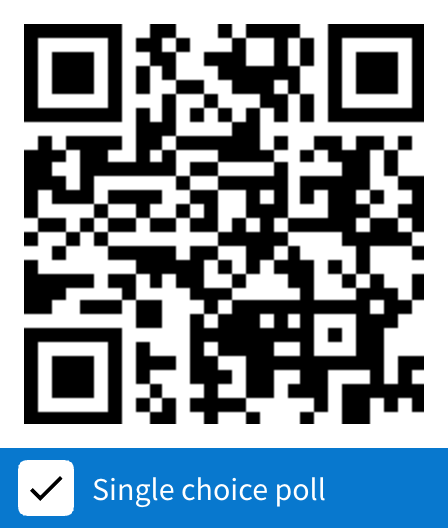 In a group
Independently
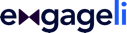 ‹#›
After discussing at your table, would you like to change your answer to the original question?
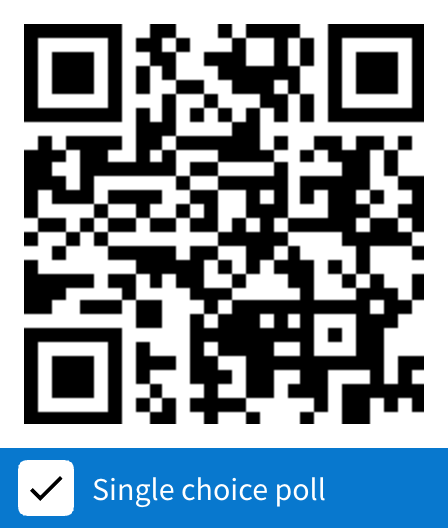 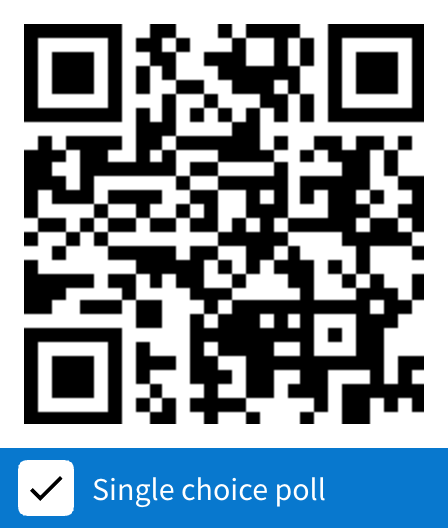 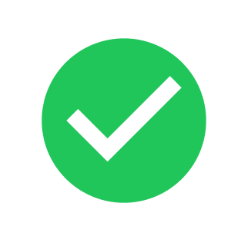 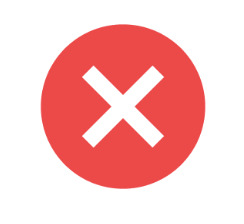 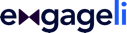 ‹#›
[Speaker Notes: A la Eric Mazur]
How comfortable would you feel explaining this concept to another learner?
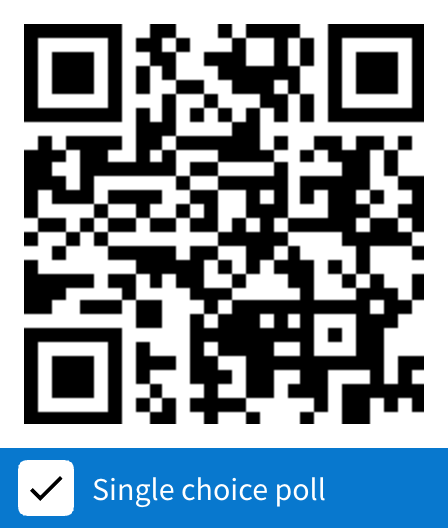 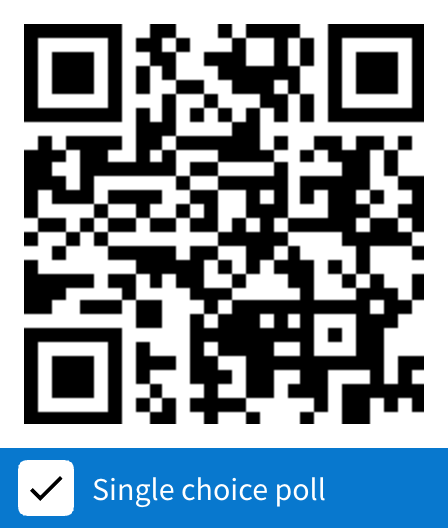 Very comfortable
Somewhat comfortable
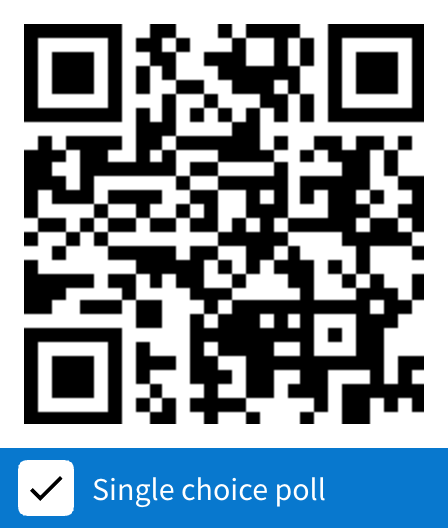 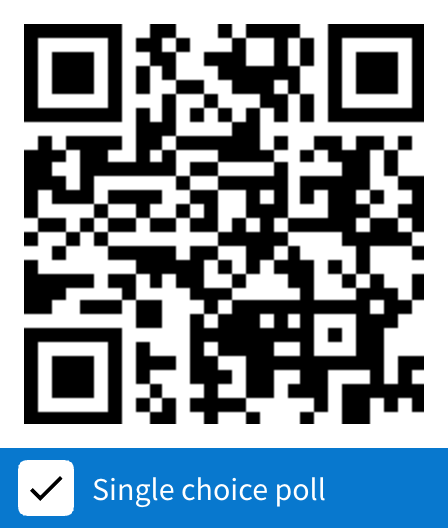 Not comfortable at all
Not very comfortable
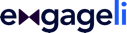 ‹#›
Should I move on to the next topic, or would you like to spend more time on the current topic?
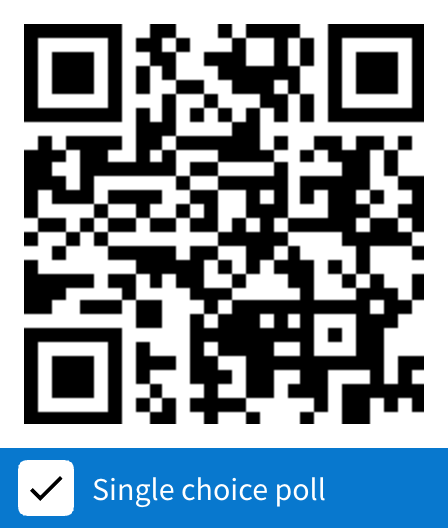 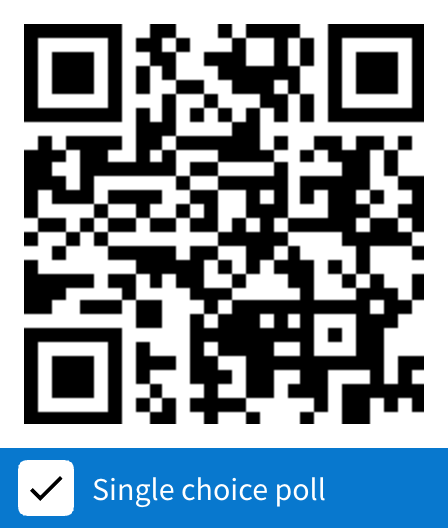 Next Topic
Current Topic
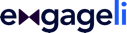 ‹#›
Do you agree (Thumbs Up) or disagree (Thumbs Down)?
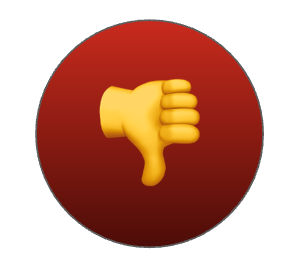 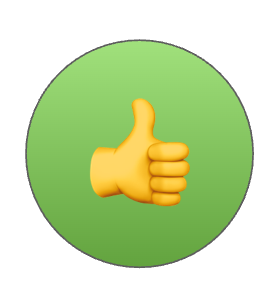 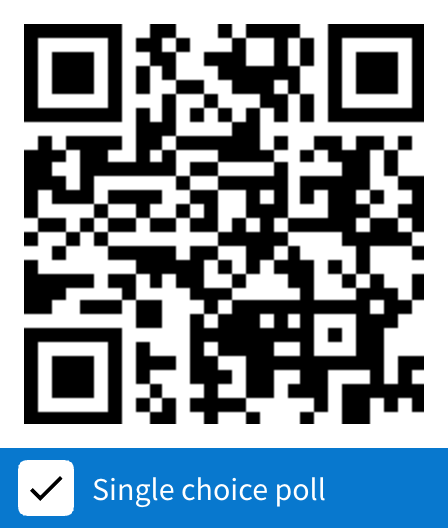 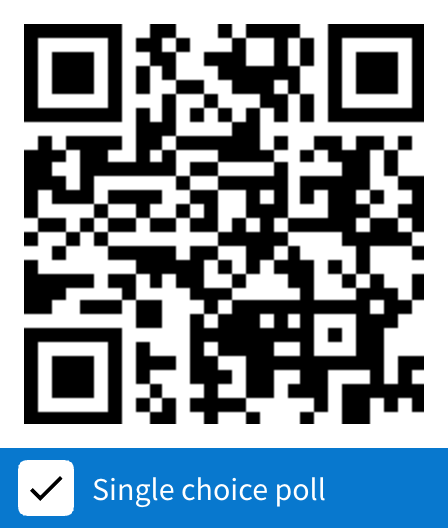 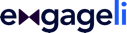 ‹#›
Agree (Thumbs Up), Disagree (Thumbs Down) or Unsure (Thinking)?
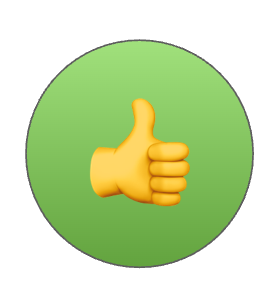 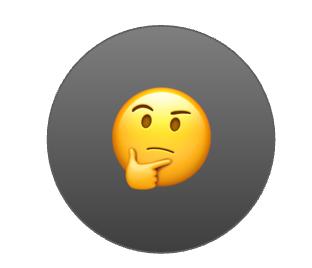 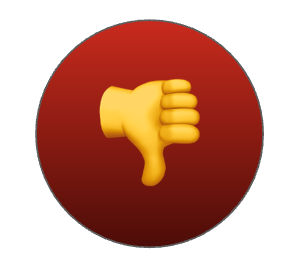 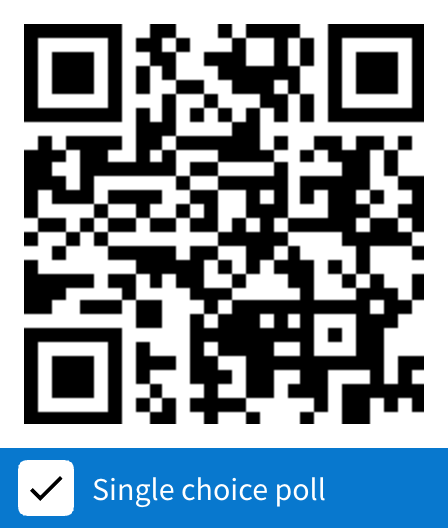 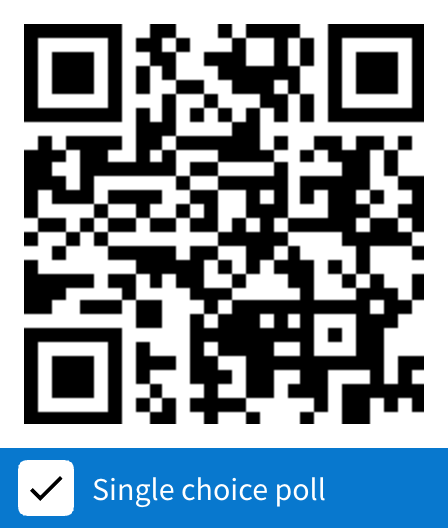 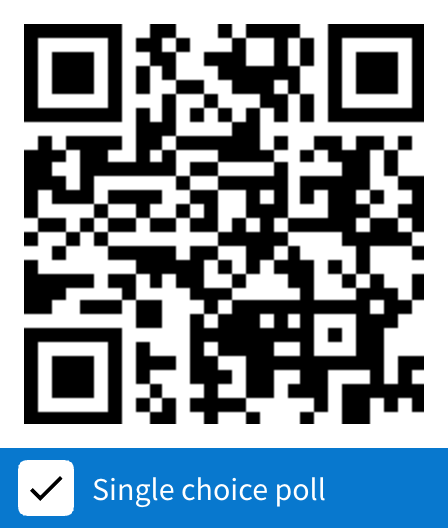 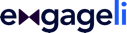 ‹#›
What is your mood today?
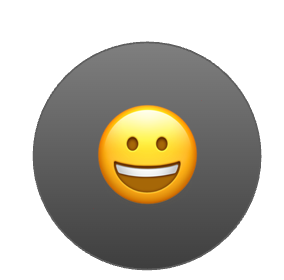 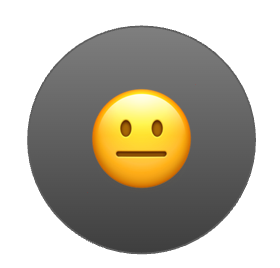 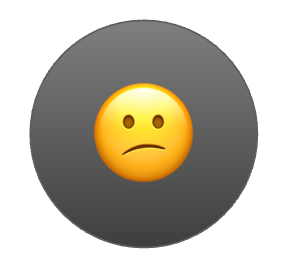 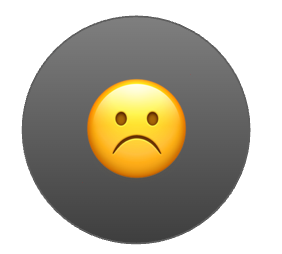 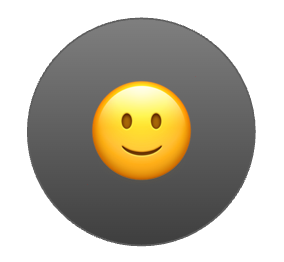 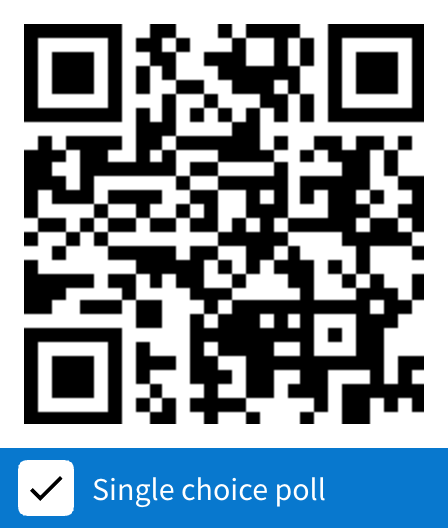 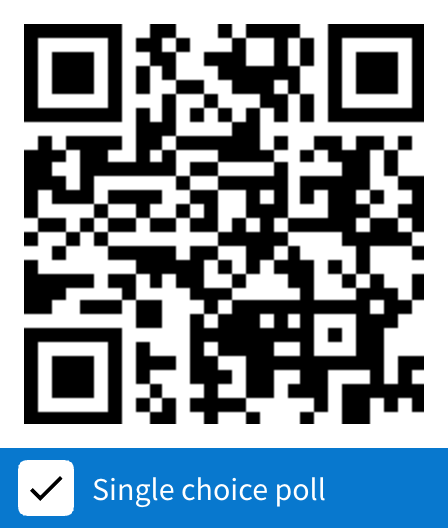 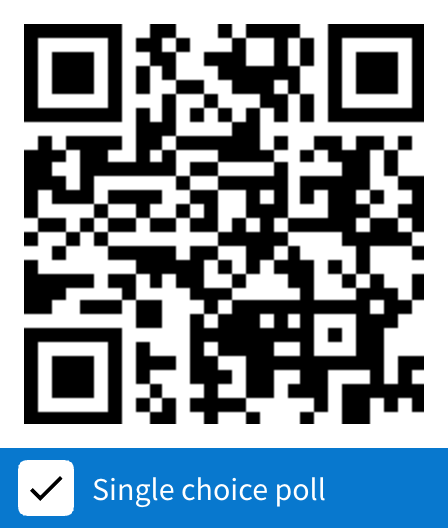 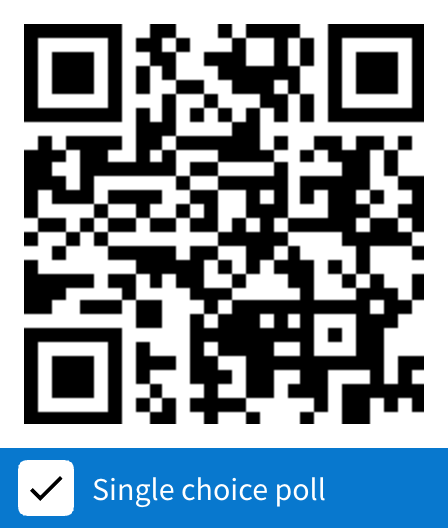 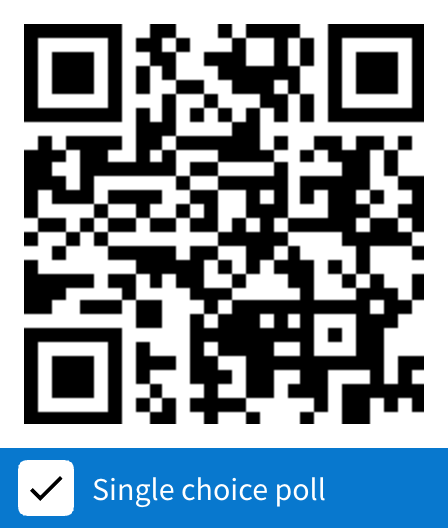 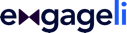 ‹#›
Rate the presentation from 1-5 stars
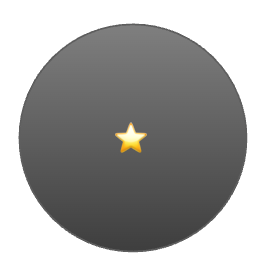 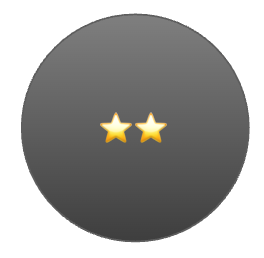 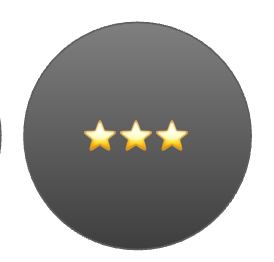 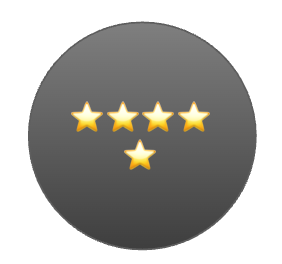 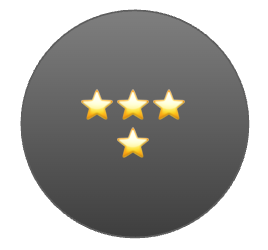 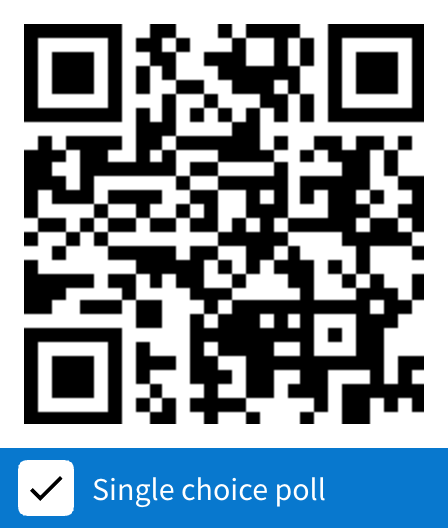 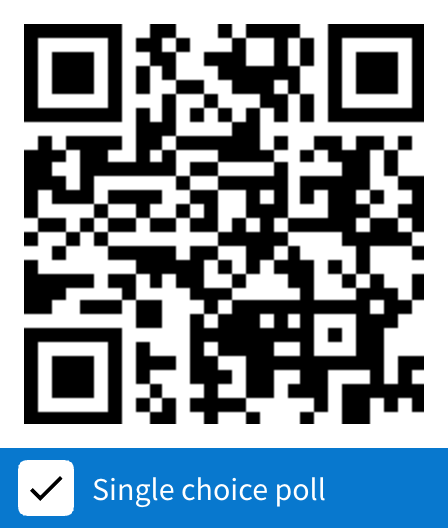 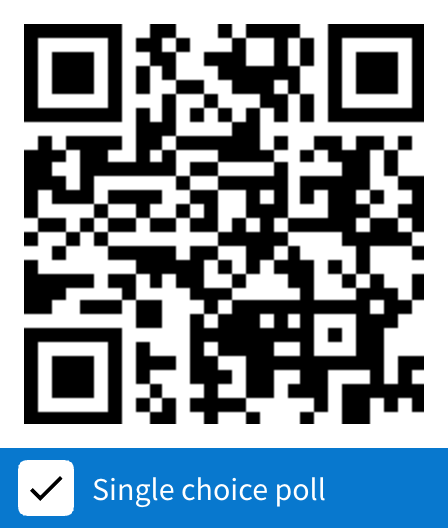 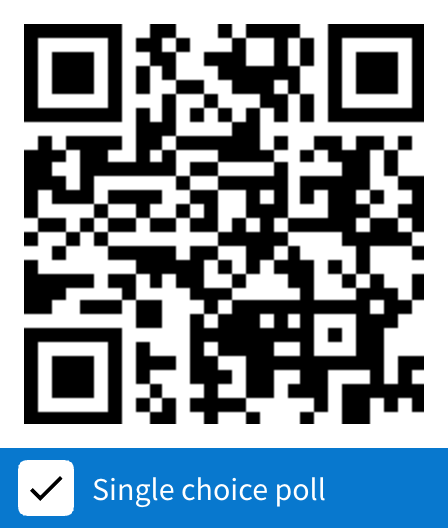 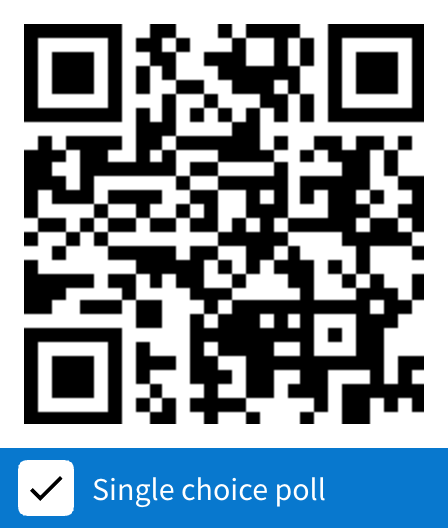 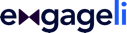 ‹#›
Select one by clicking on the letter of your choice
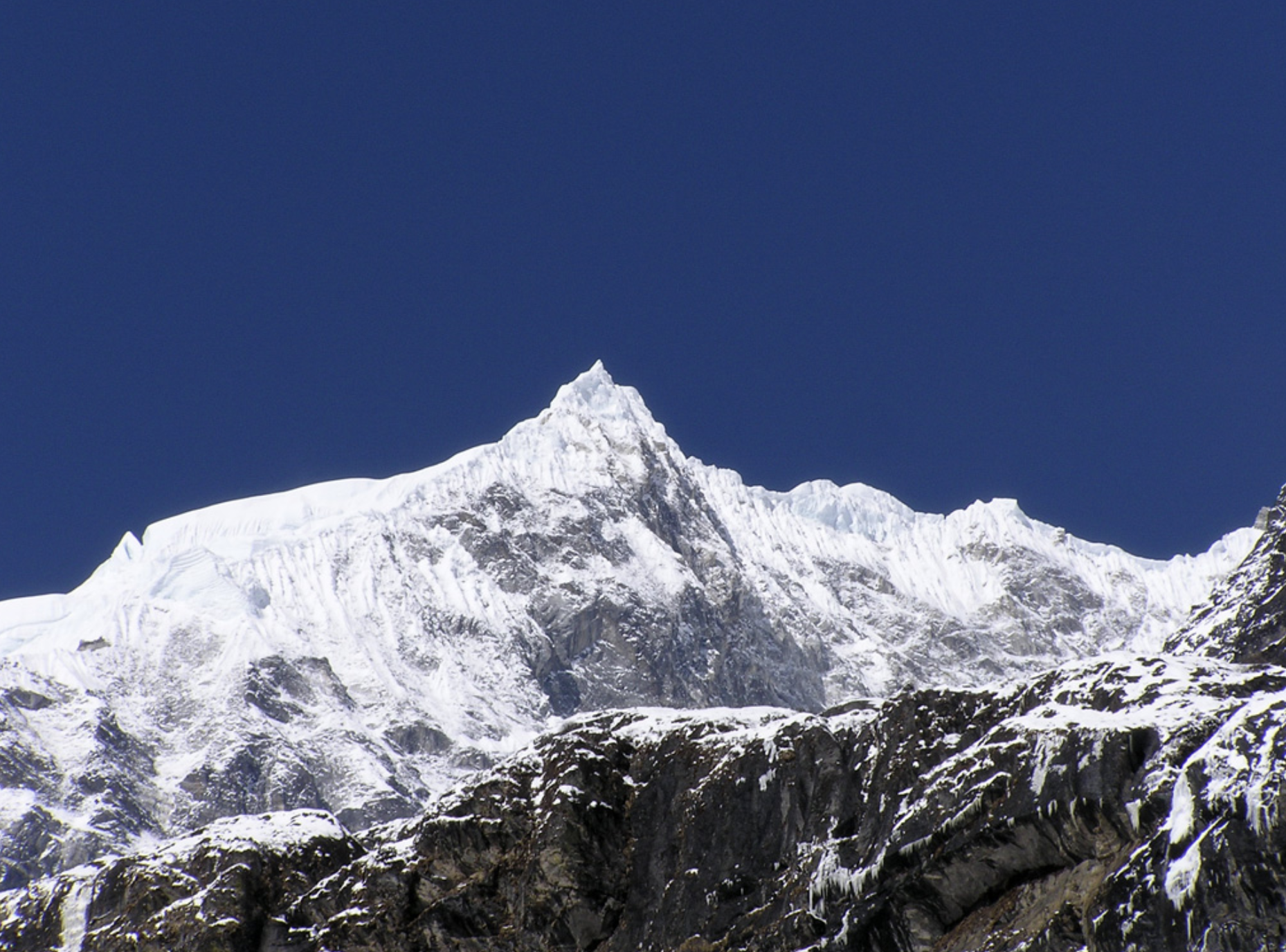 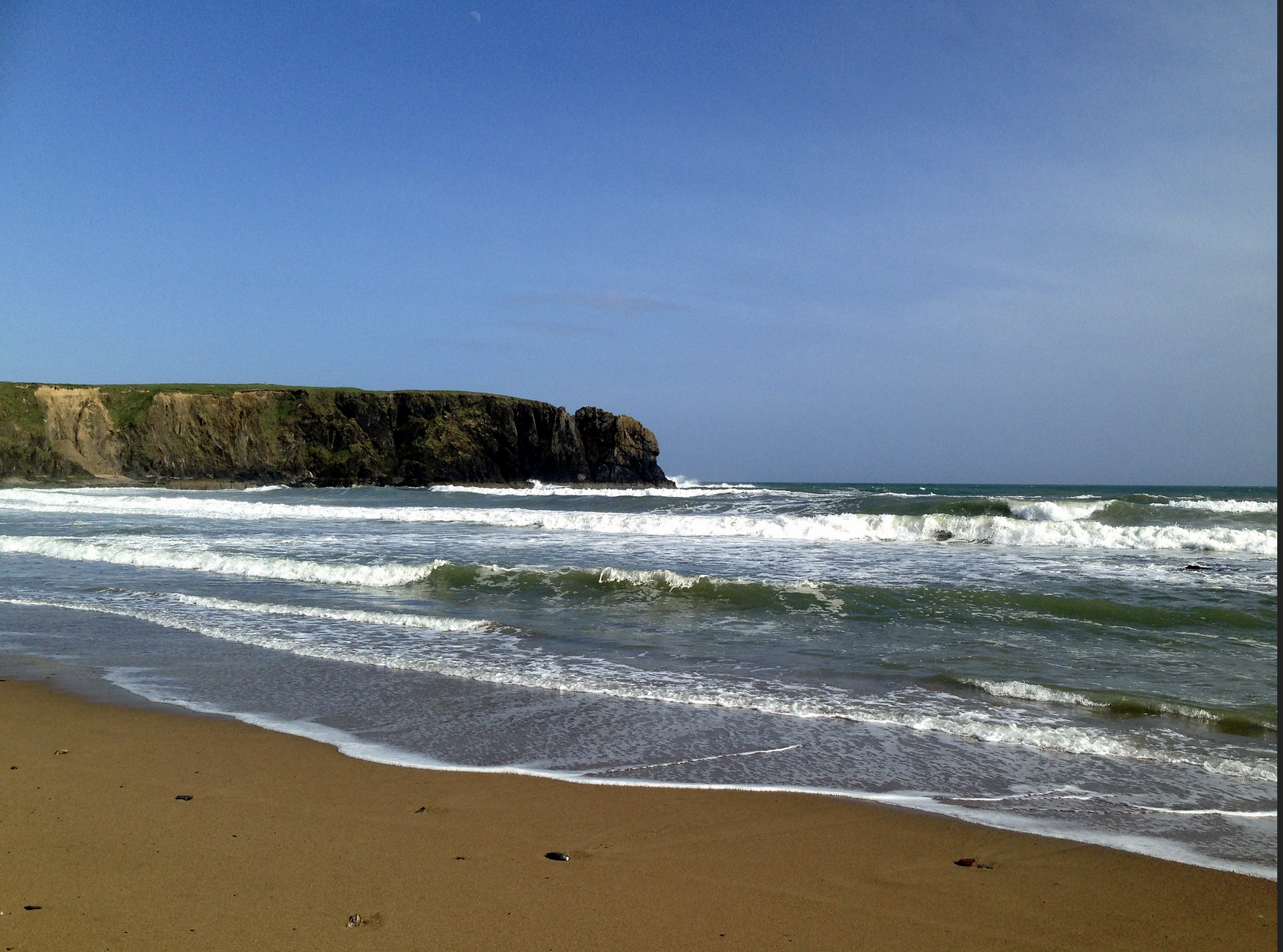 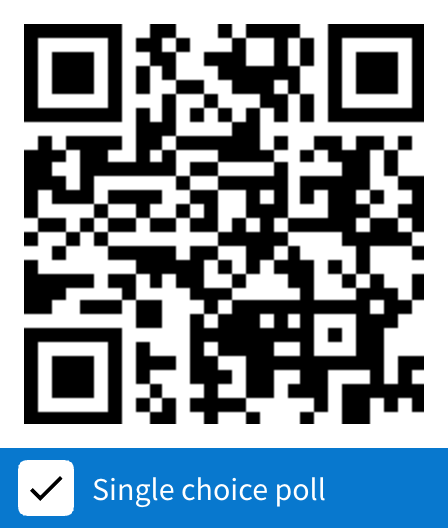 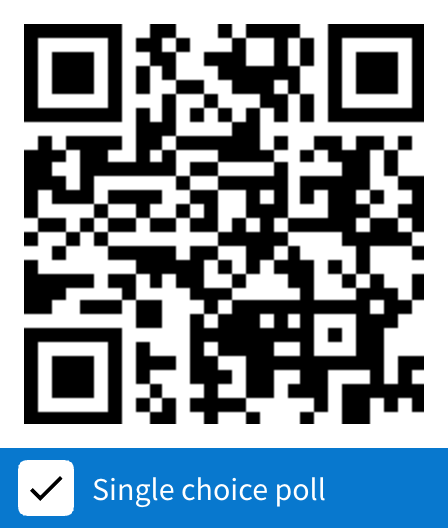 "app"Beach" by Sean MacEntee is licensed under CC BY 2.0
"Mountain.." by MinutesAlone is licensed under CC BY 2.0
Select one by clicking on the letter of your choice
Cat
Dog
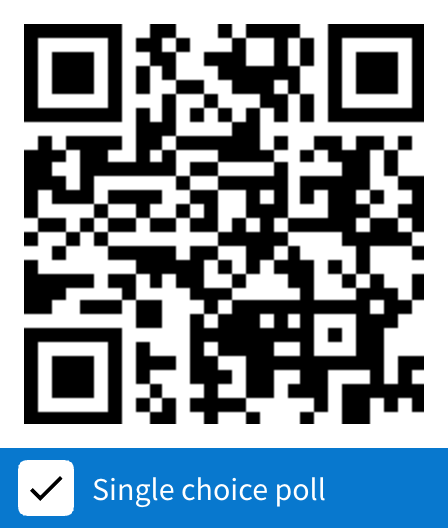 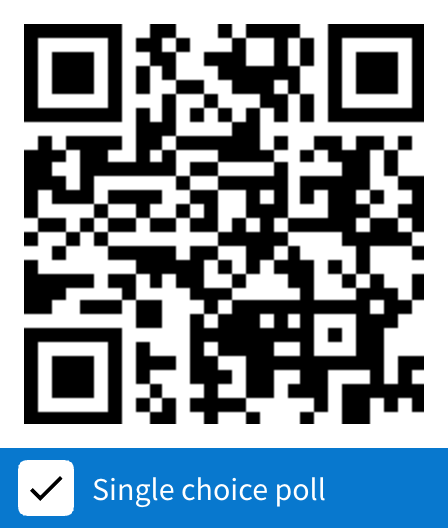 Select one by clicking on the letter of your choice
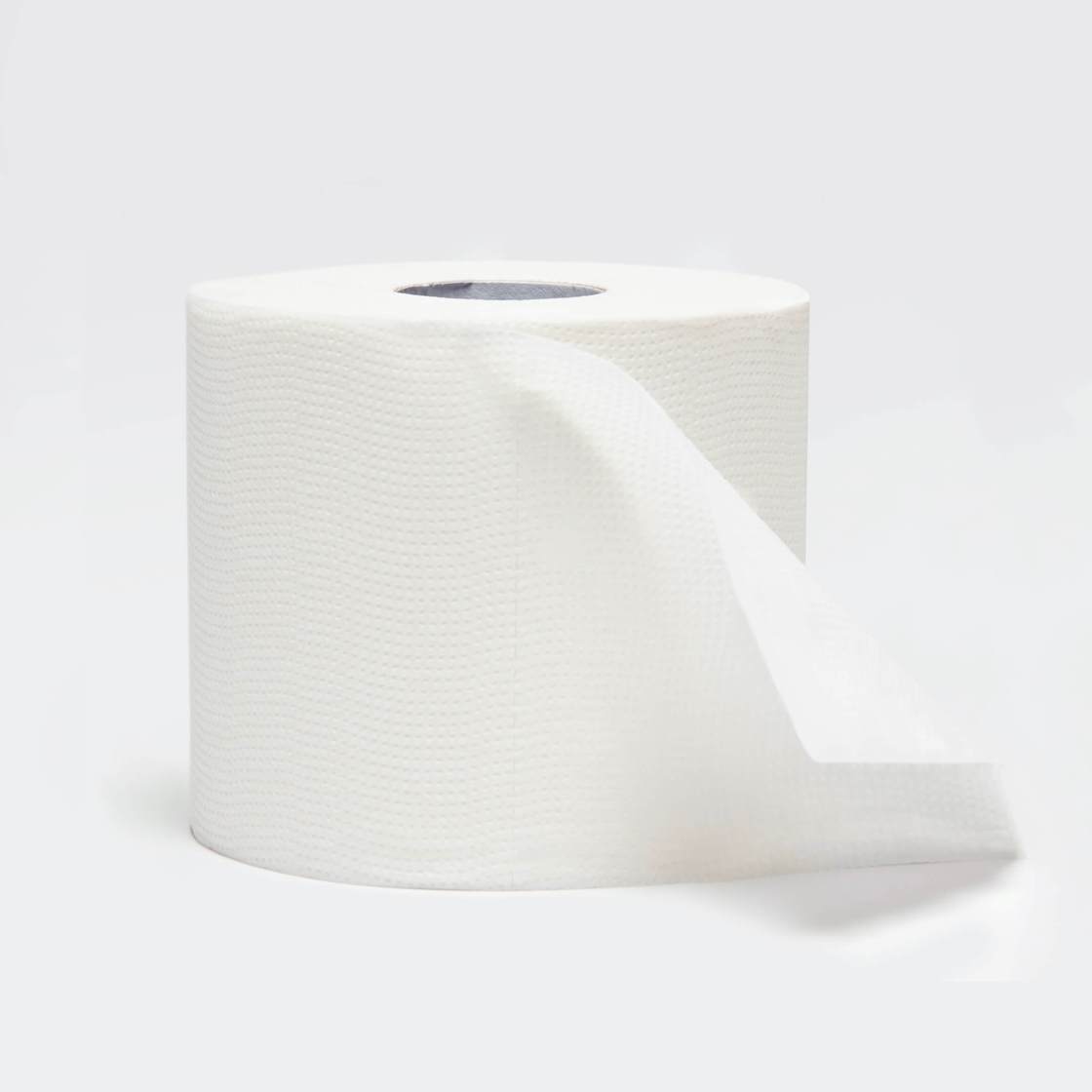 Under
Over
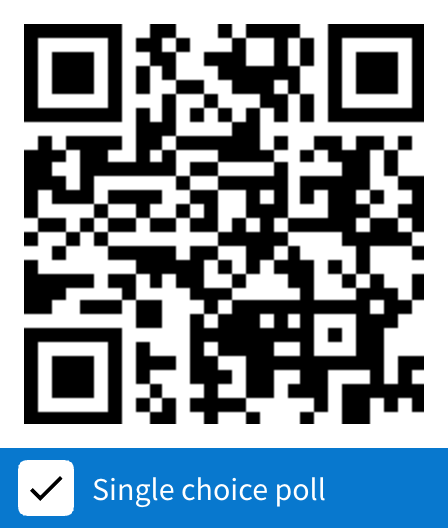 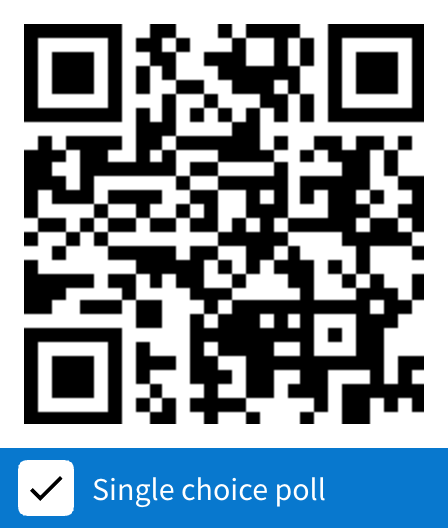 Select one by clicking on the letter of your choice
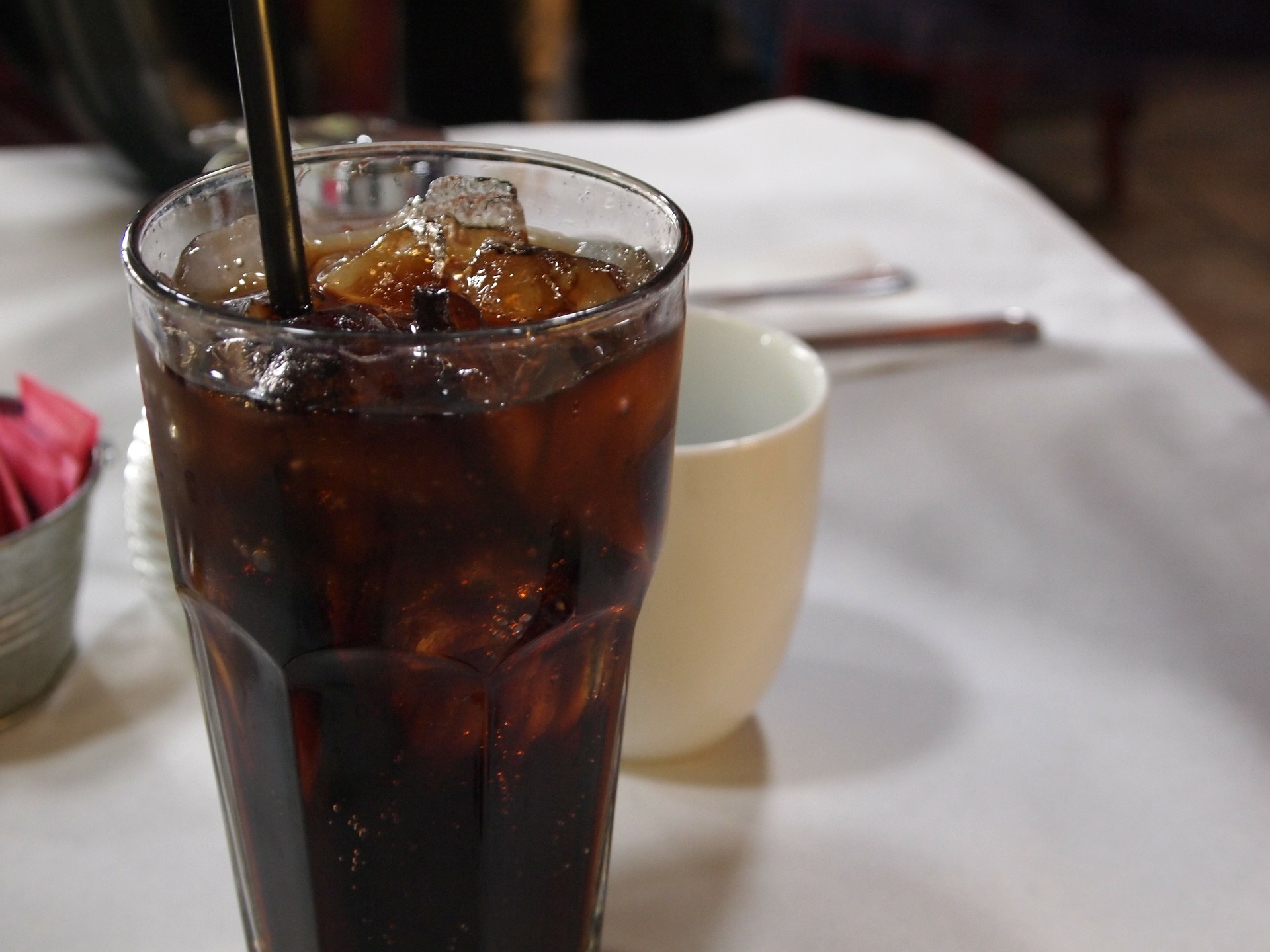 Coke
Pepsi
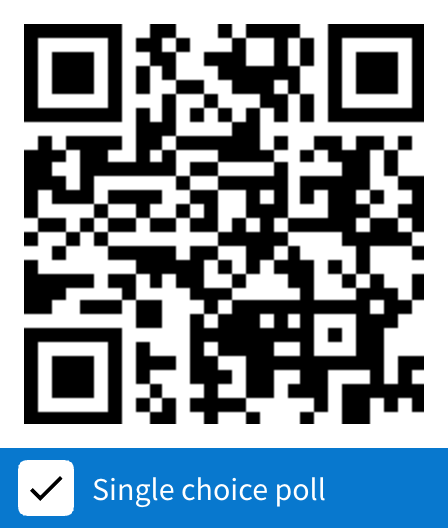 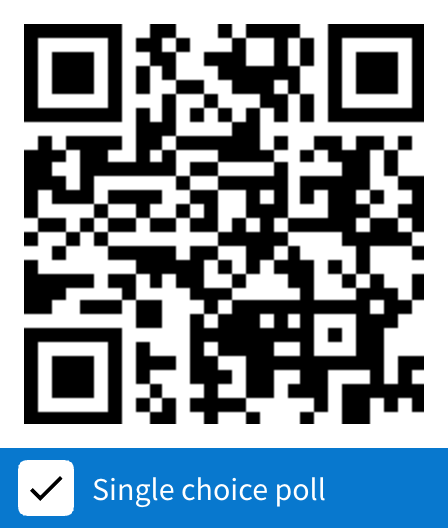 Select one by clicking on the letter of your choice
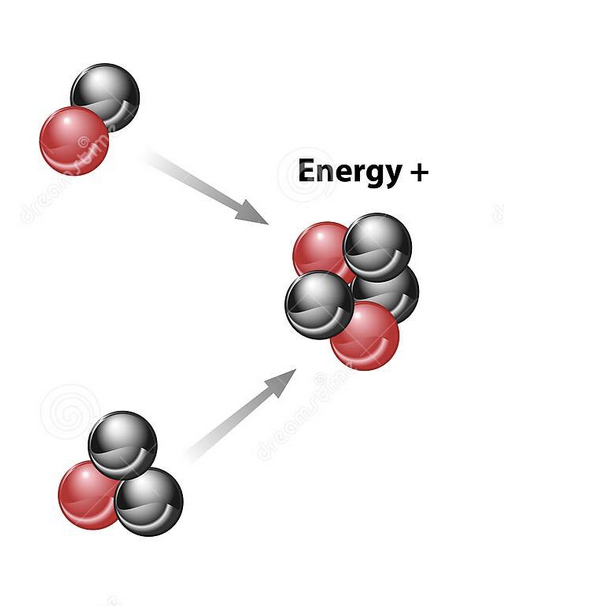 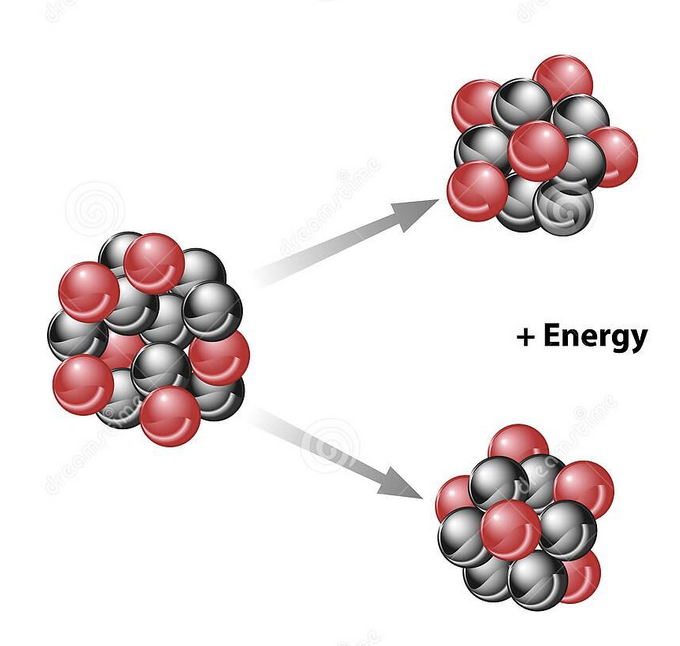 Fusion
Fission
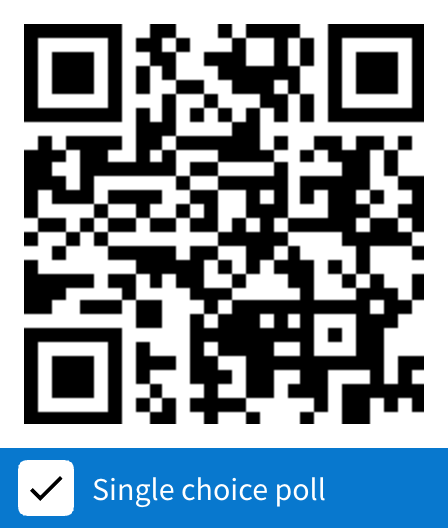 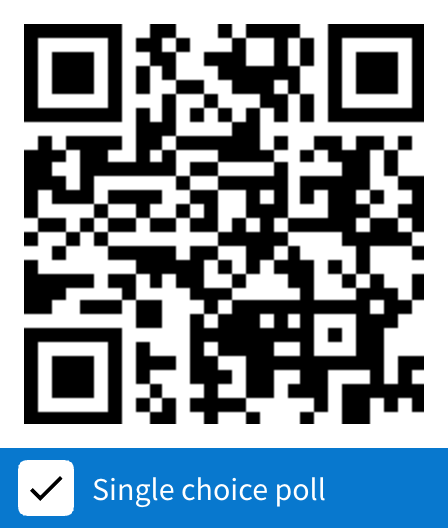 Select one by clicking on the letter of your choice
Poems
Novels
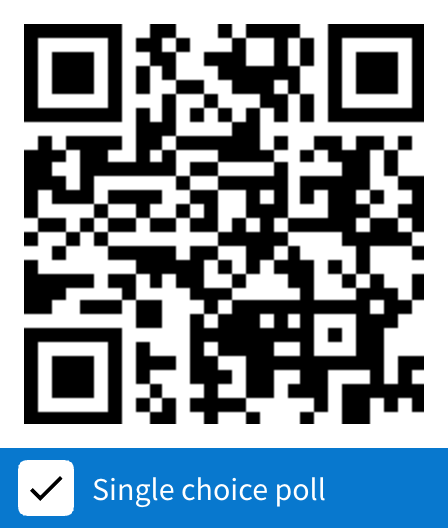 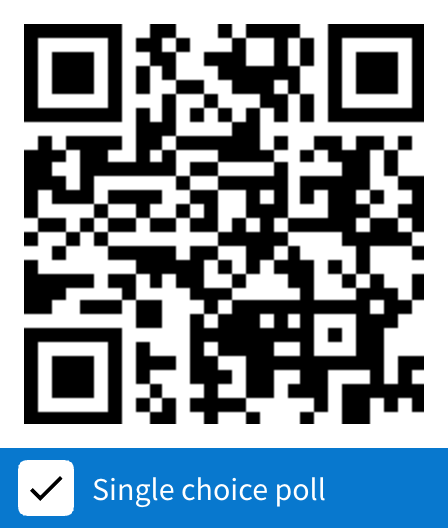 Select one by clicking on the letter of your choice
Insert first choice here
Insert second choice here
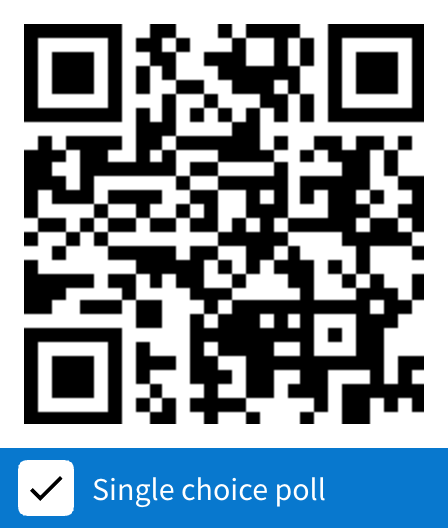 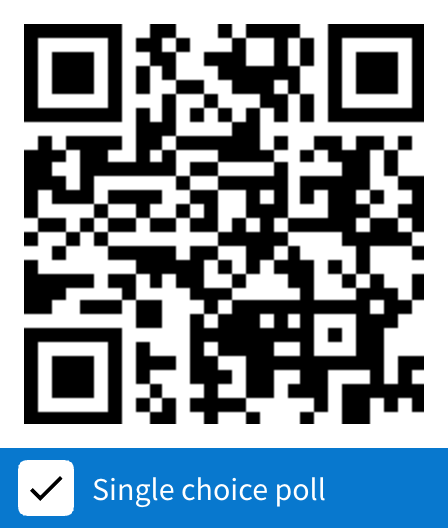 [Speaker Notes: You can use this slide and 
Cut and paste the QR codes onto your slide
Click the sticker button to launch]
Select one by clicking on the letter of your choice
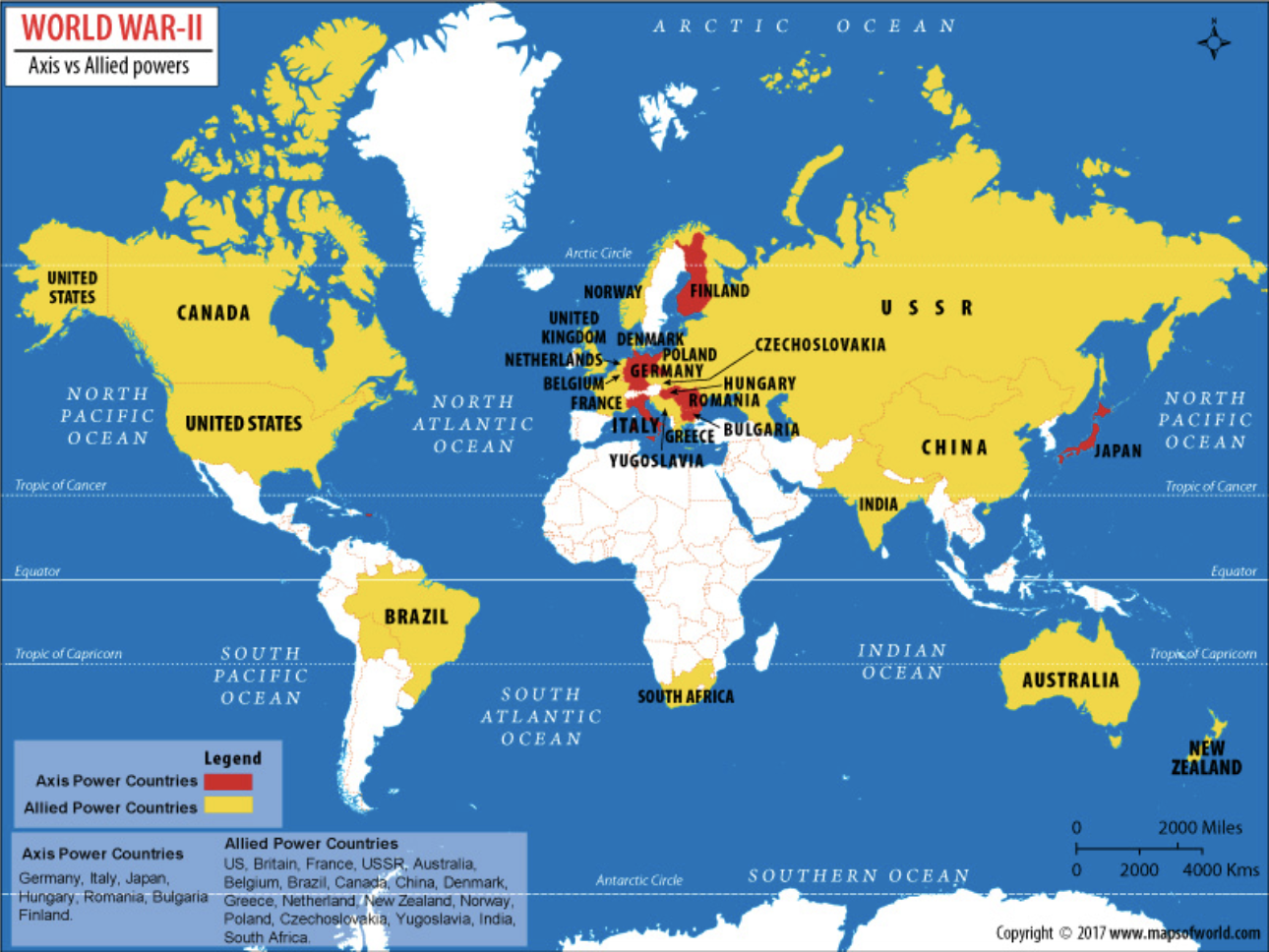 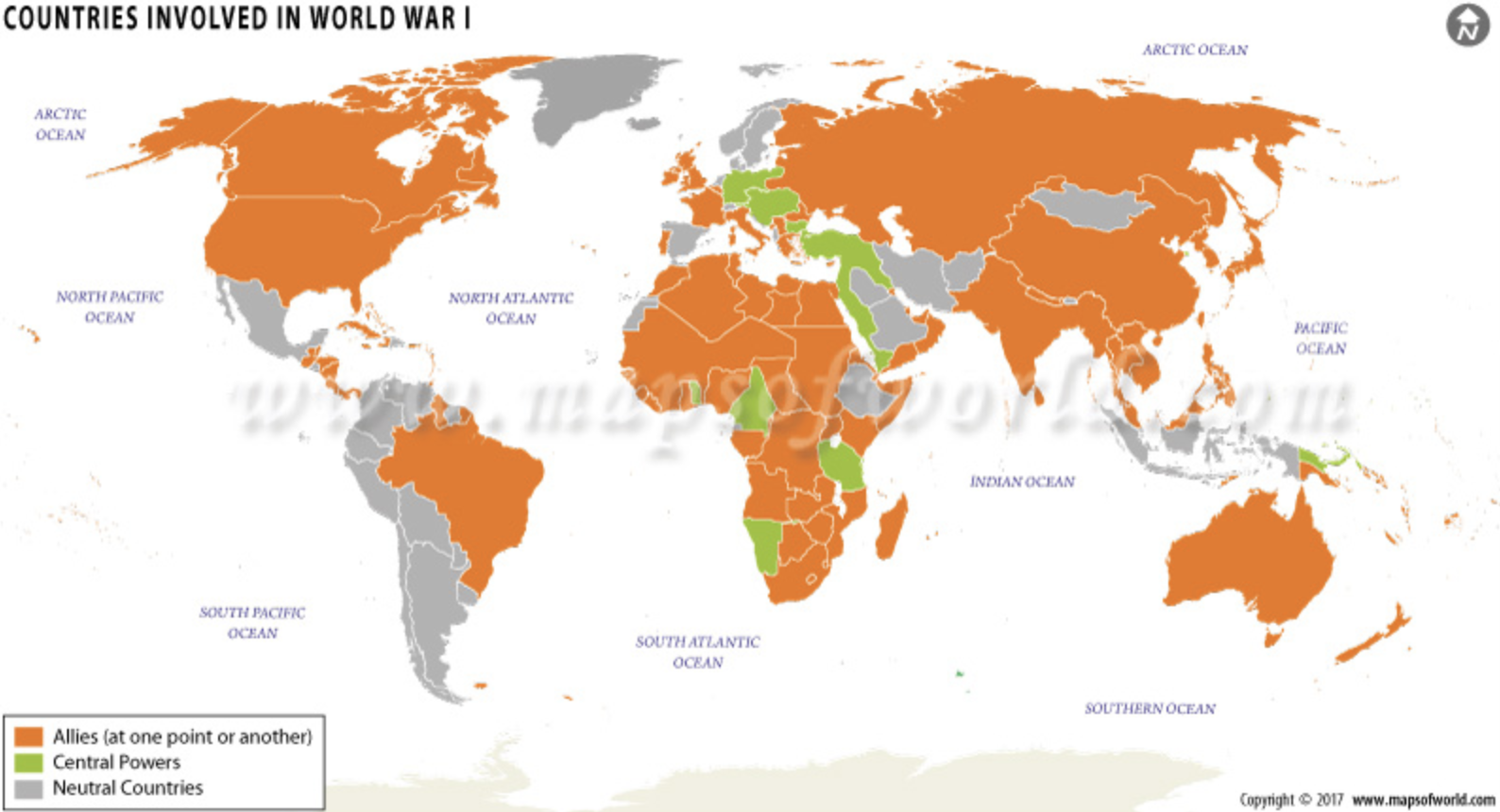 World War I
World War II
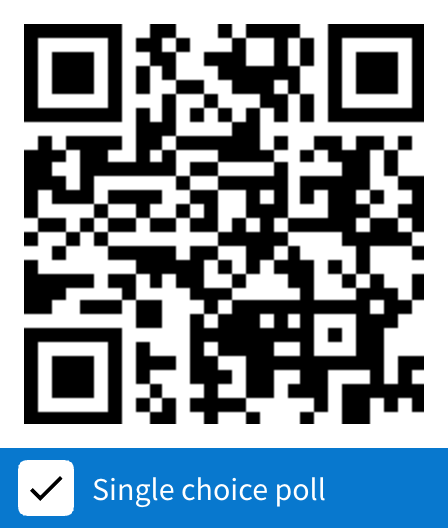 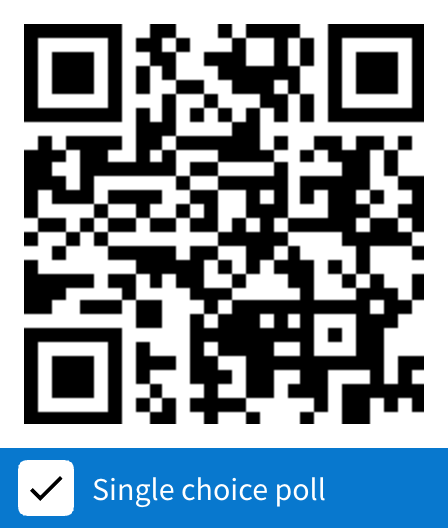 Additional pair ideas:
Television series or movie?
Pancakes or waffles?
Morning or night?
Tacos or wings?
Shower or bath?
Cake or pie?
Call or text?
Sausage or bacon?
Coffee or tea?
Zip-up or pullover hoodie?
Board games or card games?
Car or truck?
Physical book or ebook?
Country or city?
Delivery or sit-down restaurant?
Hot or cold?
Baseball or basketball?
New phone or new laptop?
Plastic or glass?
Vacation or staycation?